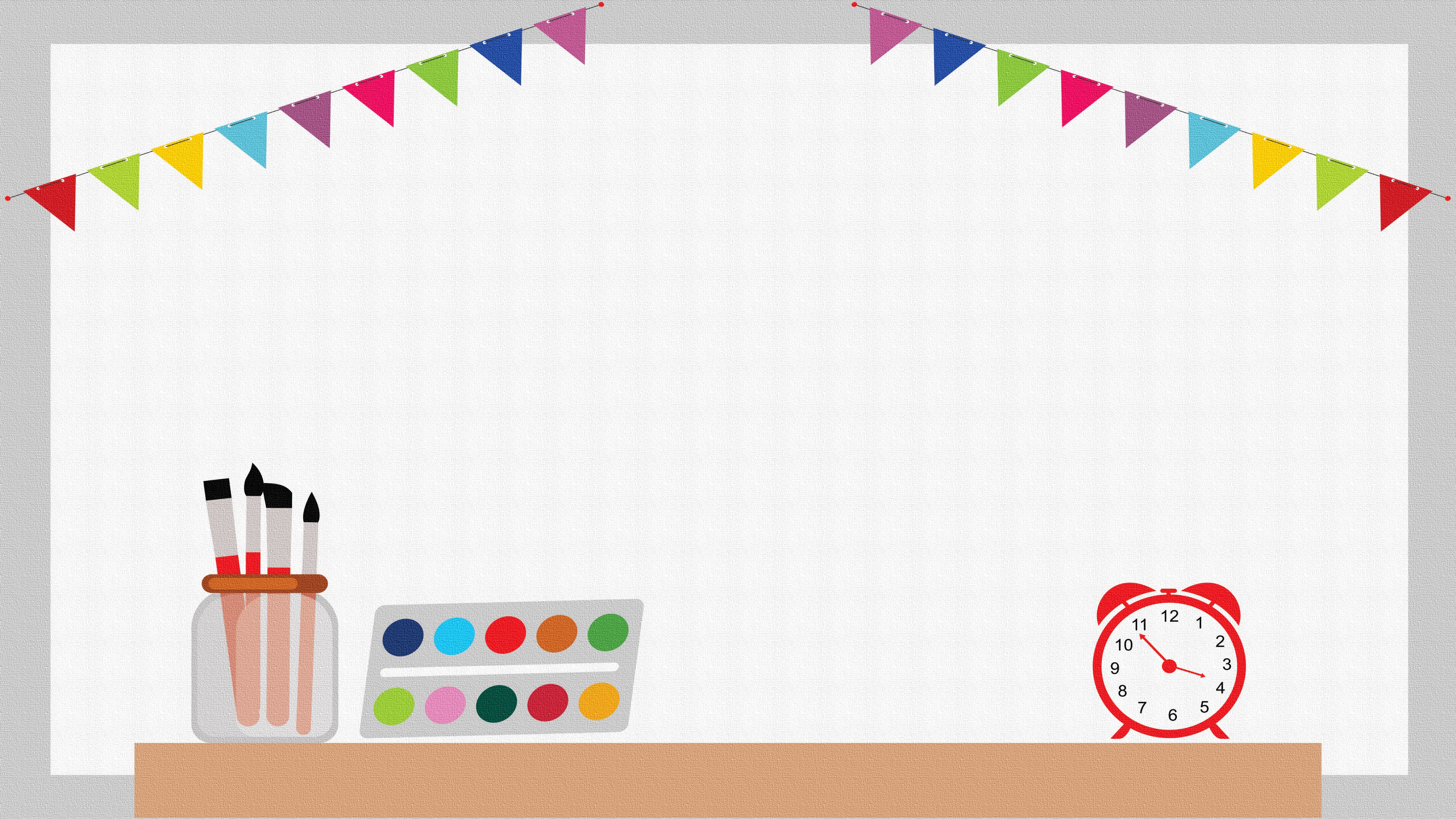 أَهْلاً وسَهْلًا 
   بالْمُبْدعين
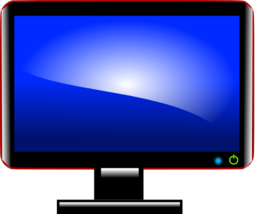 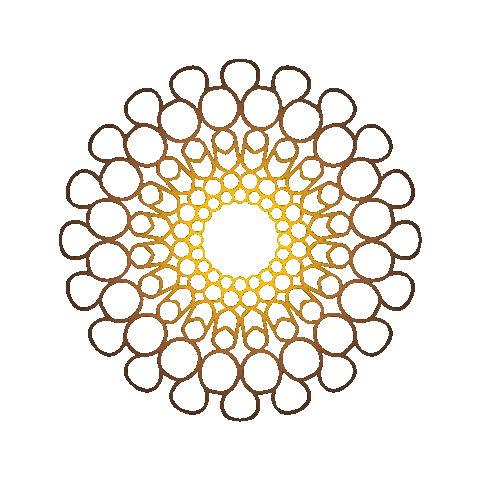 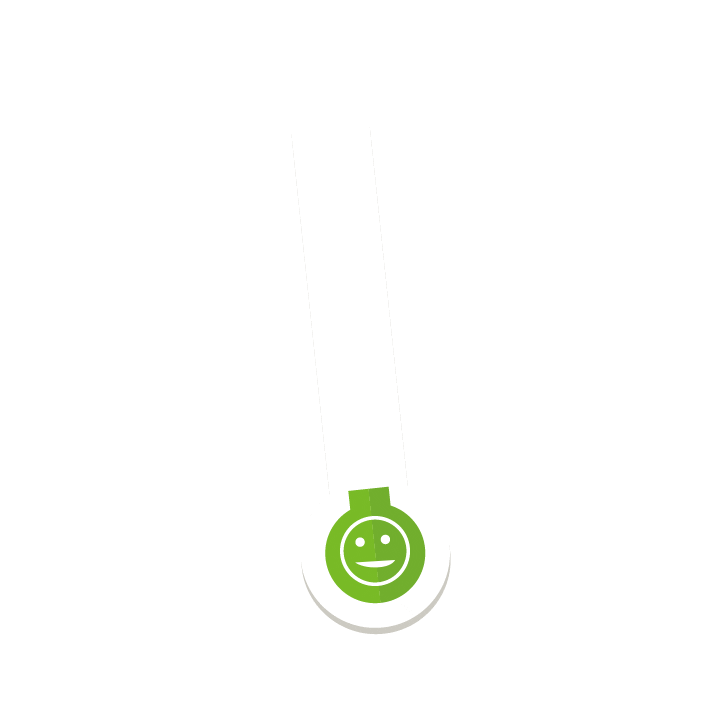 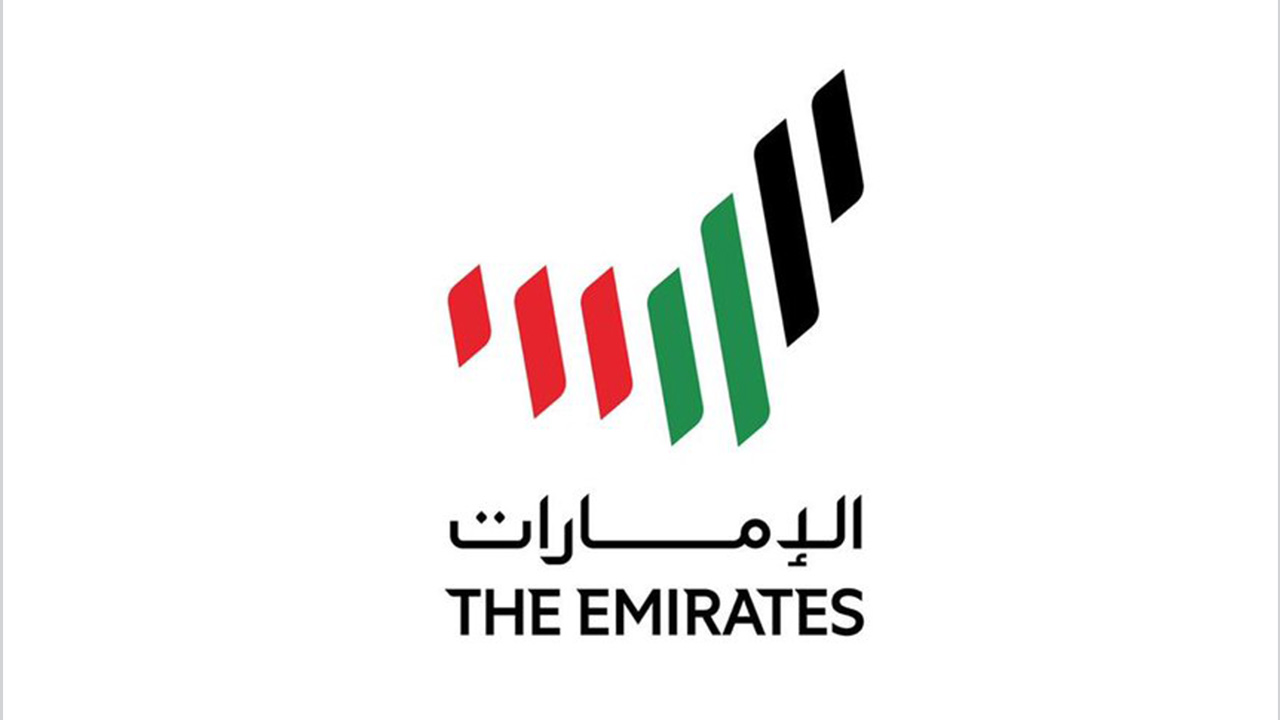 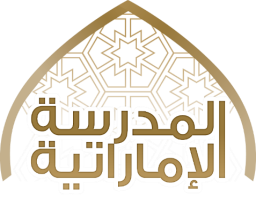 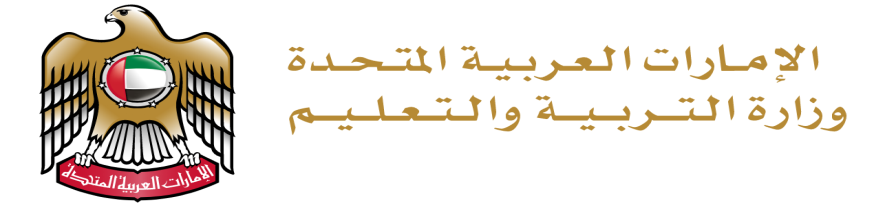 مدرسة هيلي
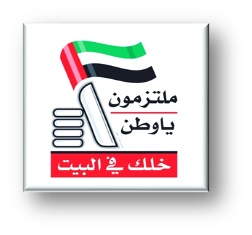 اليوم : الثلاثاء التاريخ : 5 – 10 -2021المادة : لغة عربيةالصف: الثاني
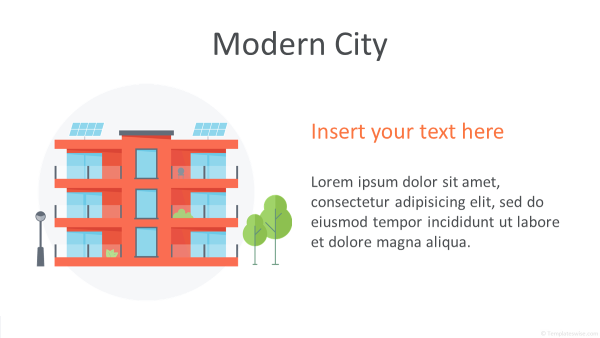 كتابة فقرة
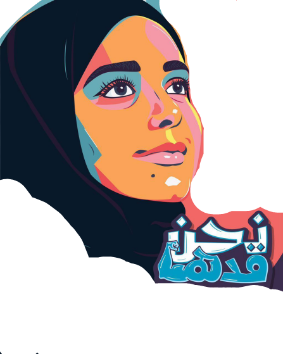 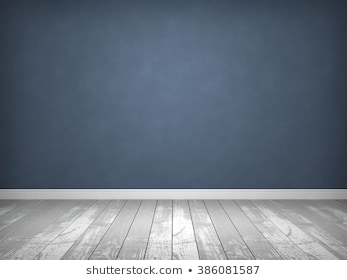 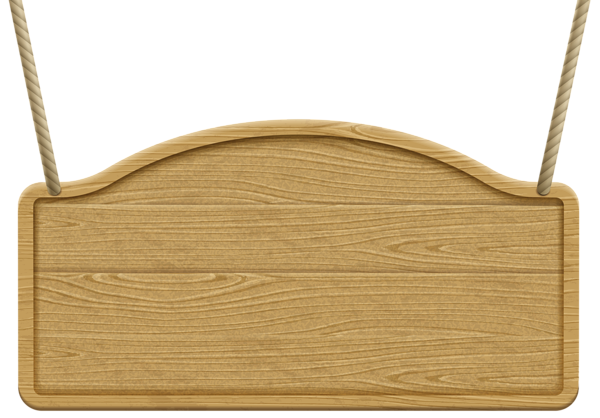 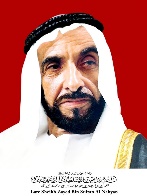 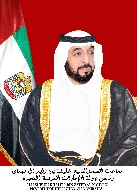 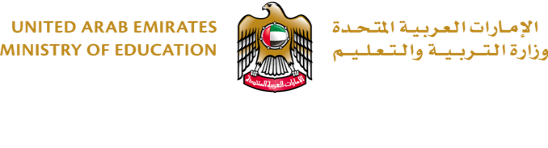 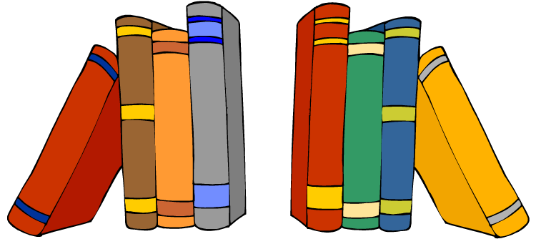 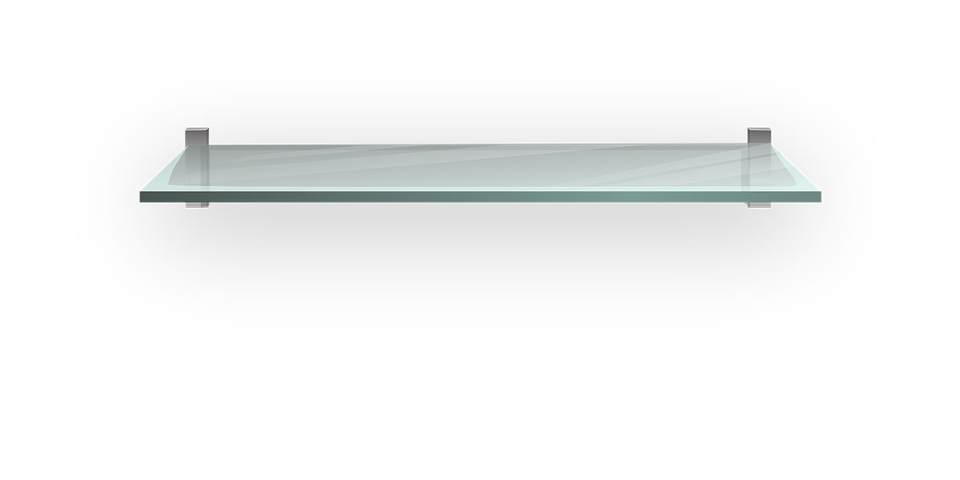 اللغة العربية
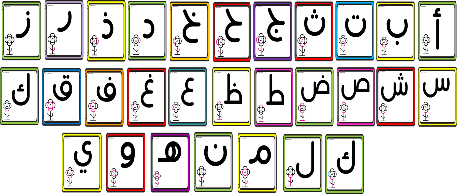 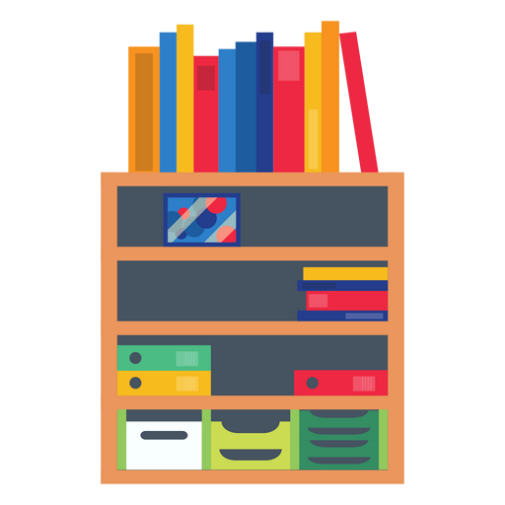 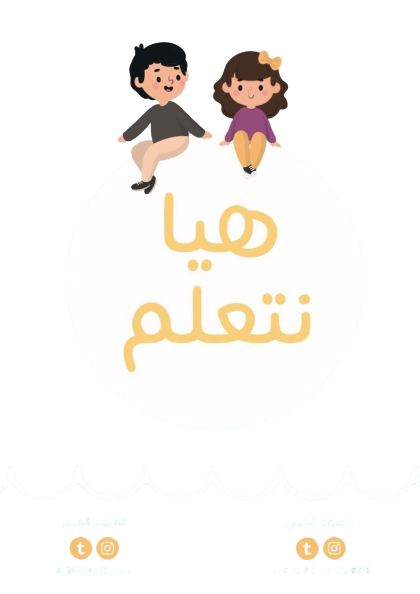 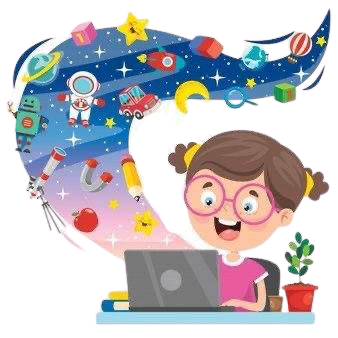 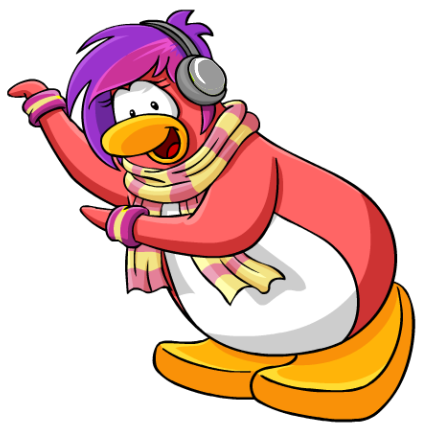 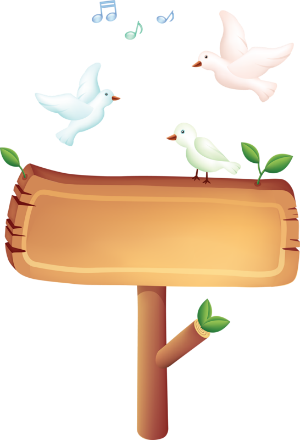 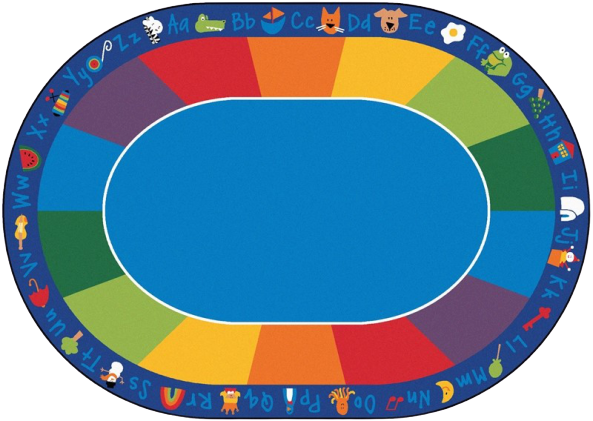 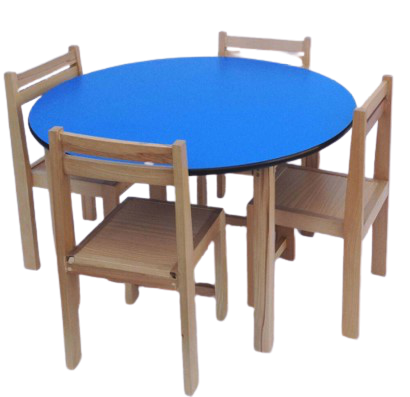 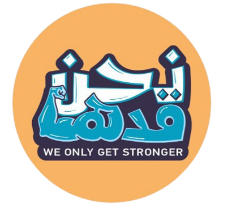 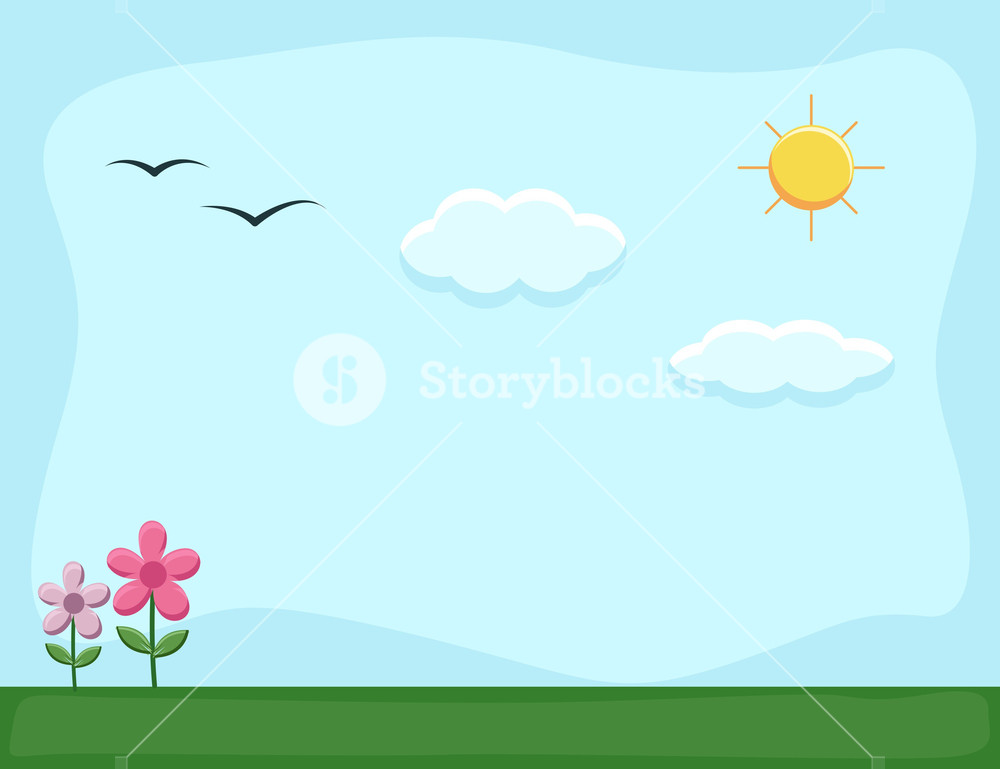 أول ما نبدأ به هو الدعاء.
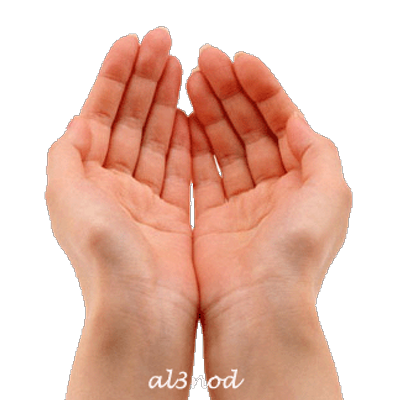 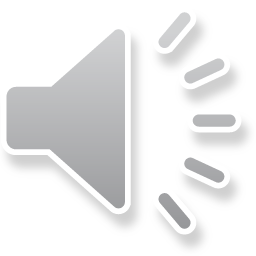 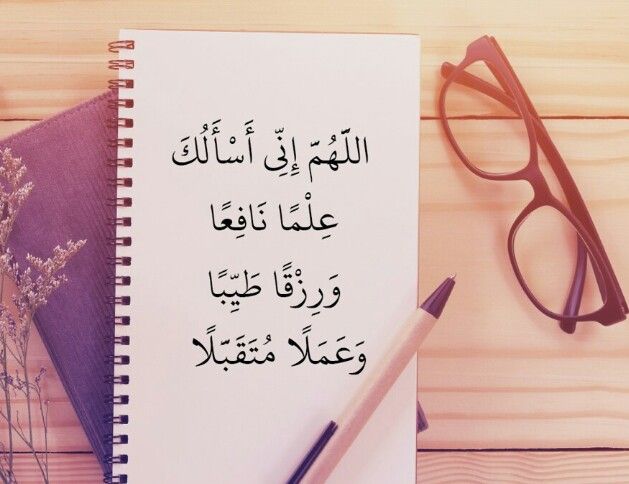 الروتين اليومي
Your subtitle text here
قوانين التعلم
الحضور والغياب
السطر القرائي
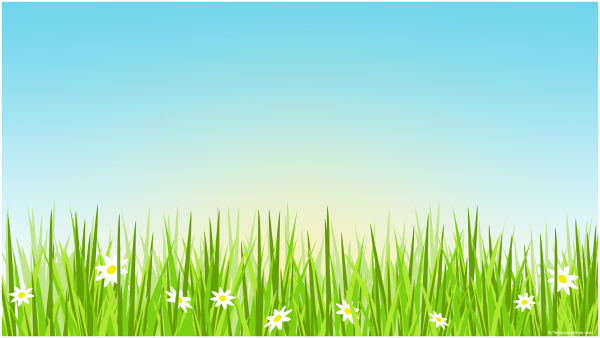 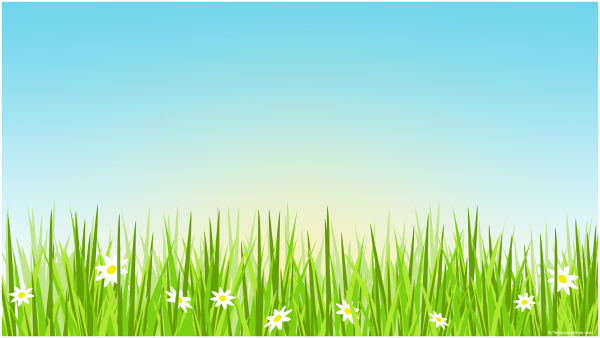 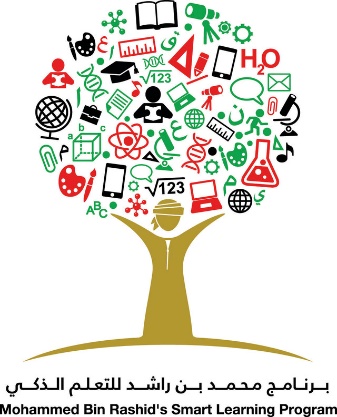 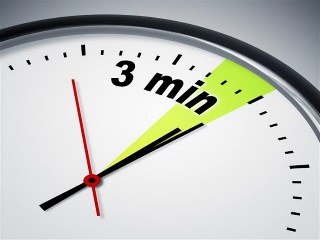 كشف الحضور والغياب
2
في بداية الحصة
من خلال بوابة التعلم الذكي
في وسط الحصة
في نهاية الحصة
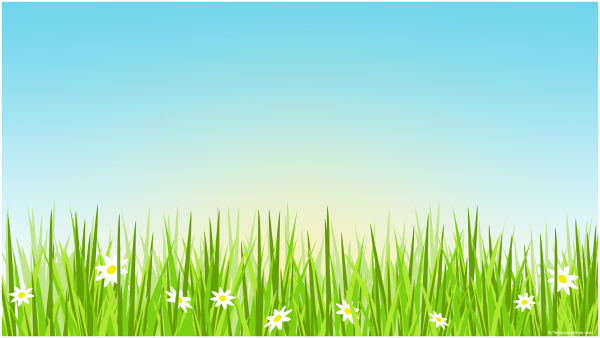 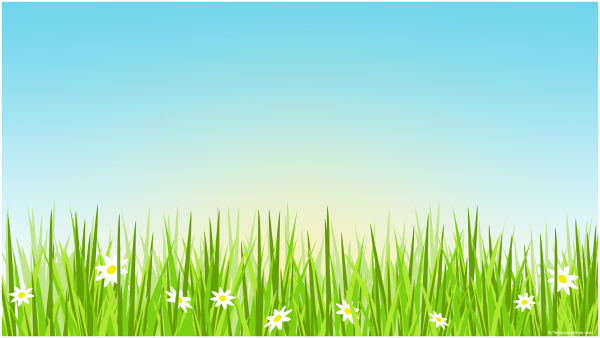 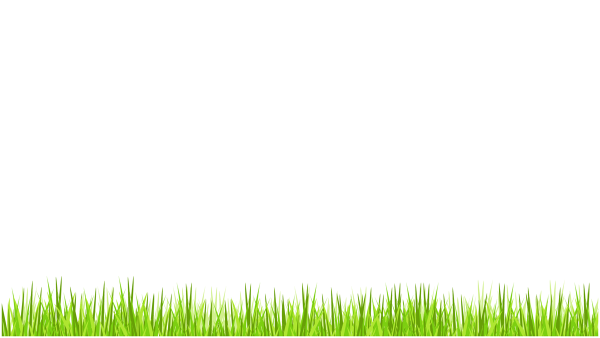 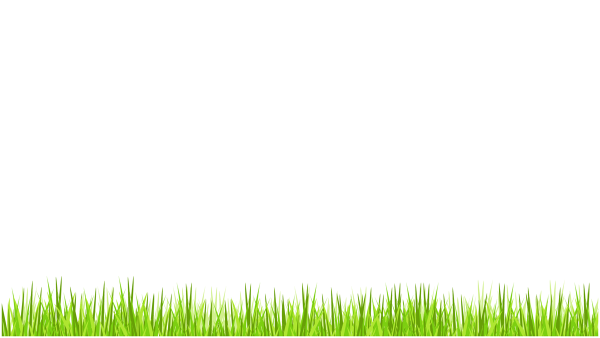 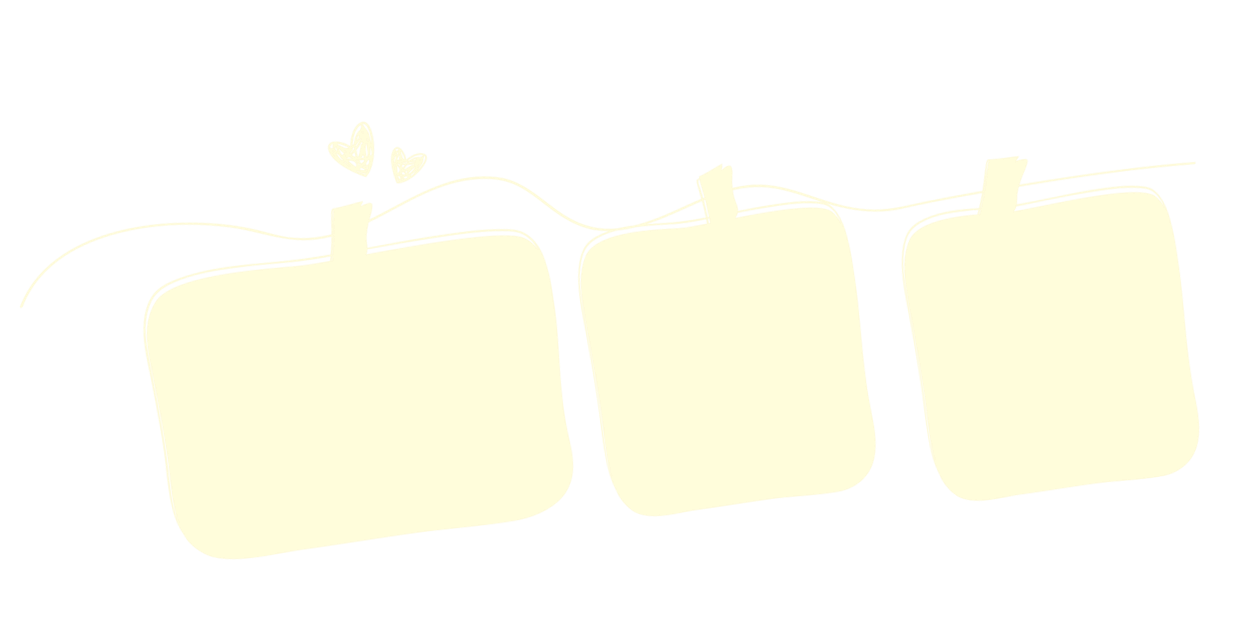 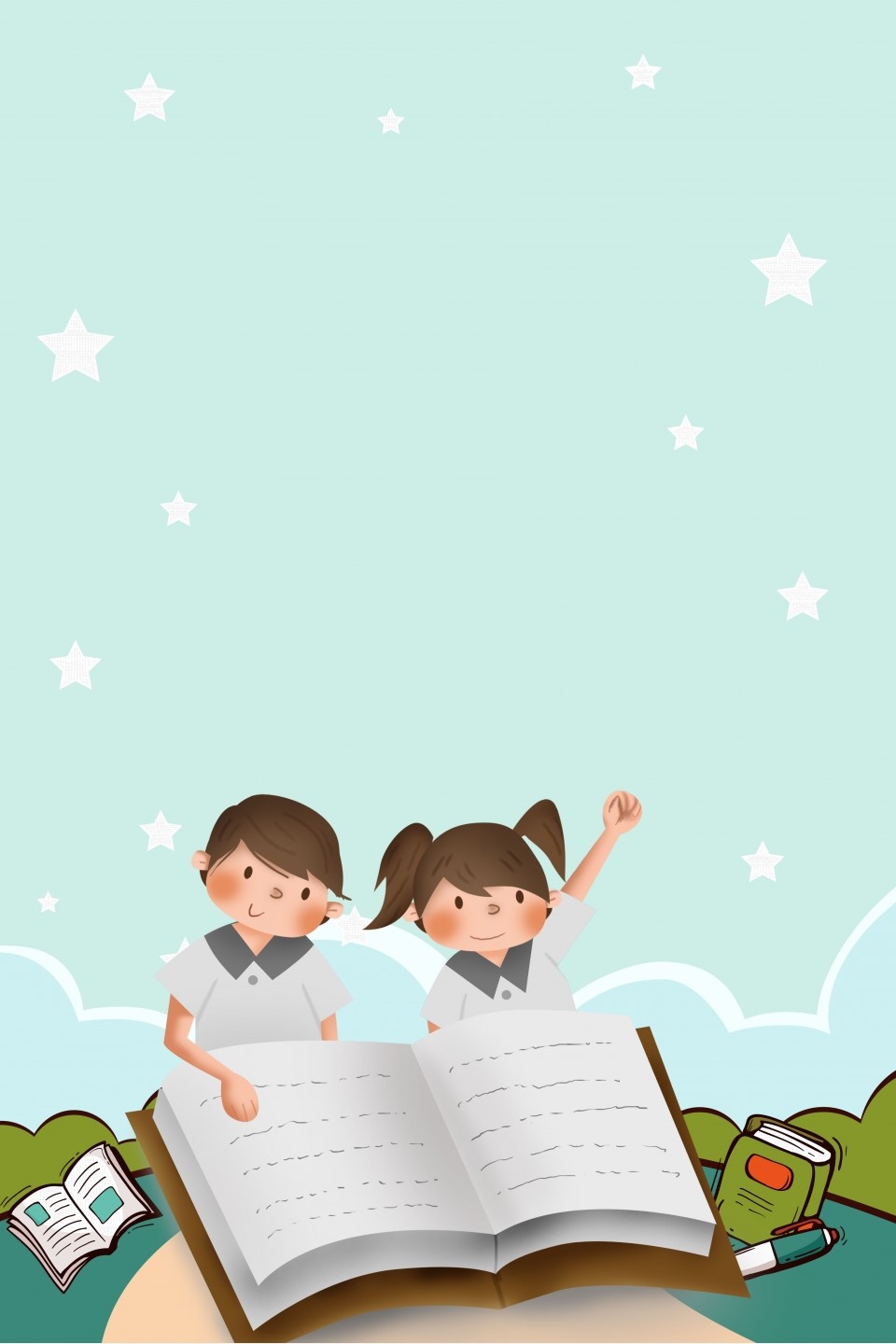 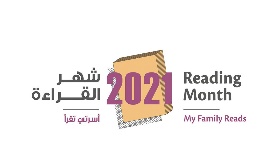 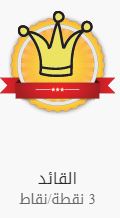 أدواتي
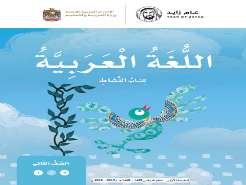 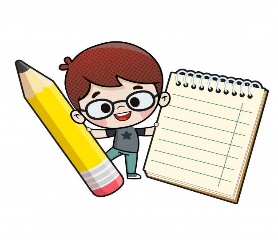 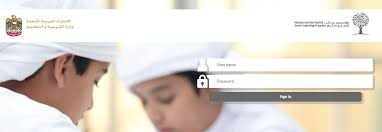 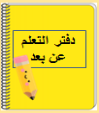 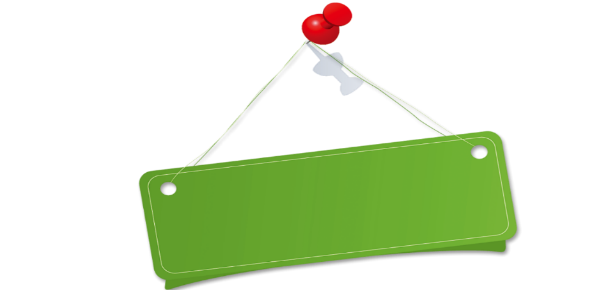 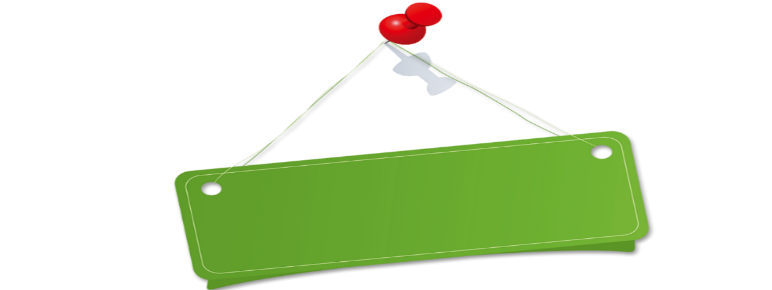 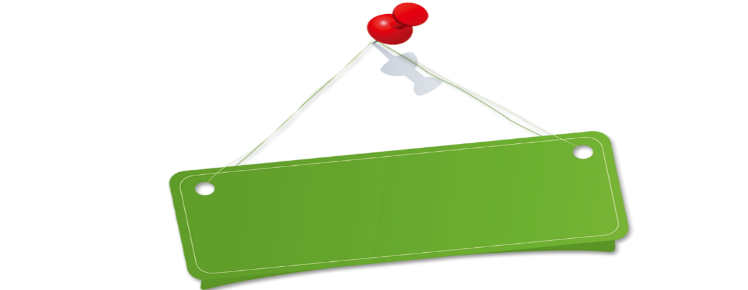 الْكِتَابَ الْمَدْرَسِيَّ
قَلْمُ رَصَاصٌ وَدَفْتَرٌ
بوابة التعلم الذكي
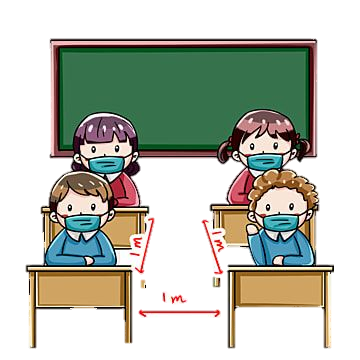 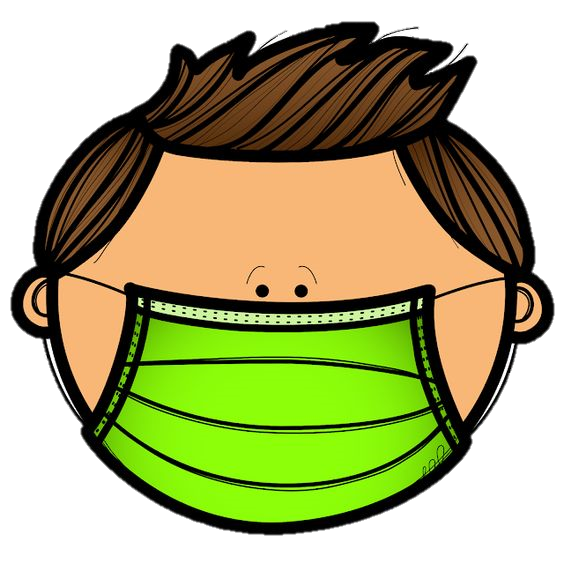 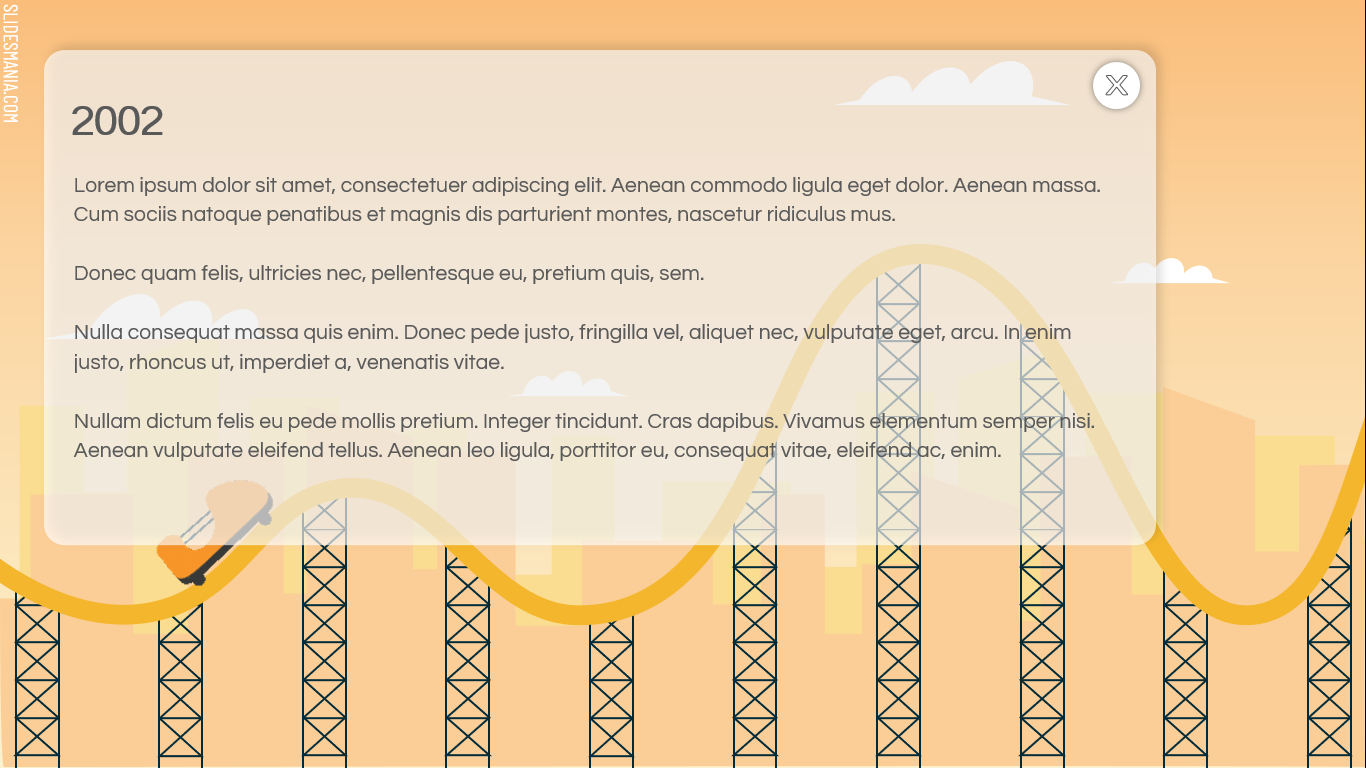 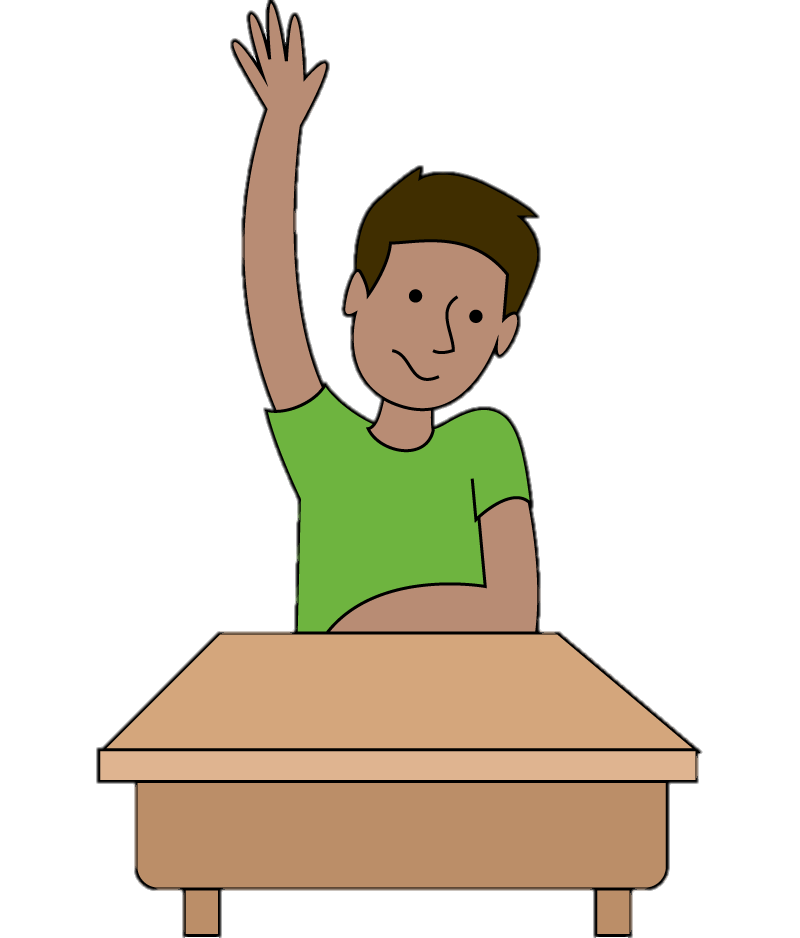 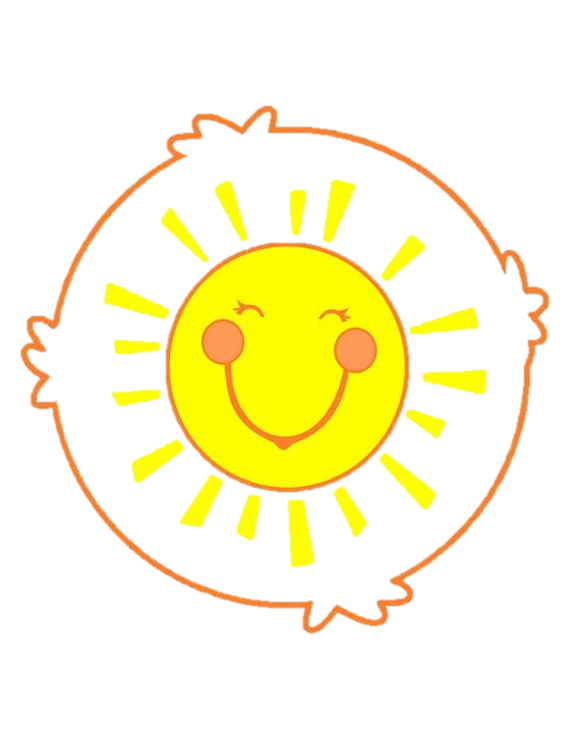 أَلْتَزم بِلِبْس الْكَمامة.
أَحْرِص على الْجلوس في مَكاني.
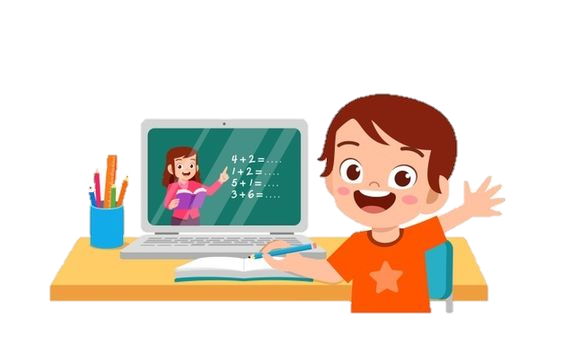 أسْتَأْذِن قَبْل التَّحدث.
قوانين الصف
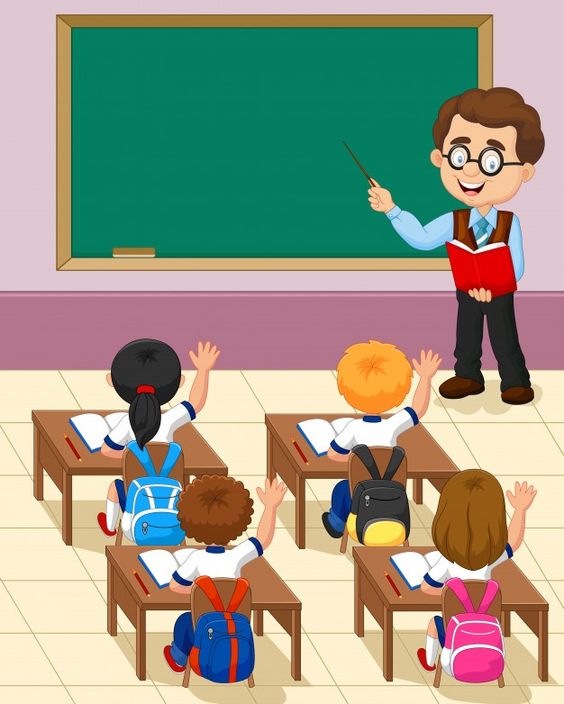 أصْغي جَيِّدًا للدَّرس.
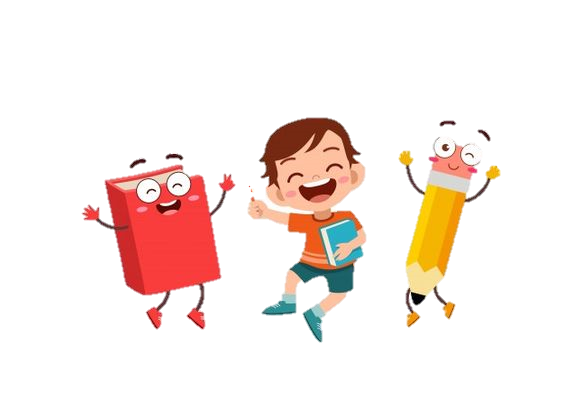 لا أُشارِك أَدَواتي الْمدرسية مَعَ زُمَلائي.
أُحافِظ عَلى نَظافة الصَّف.
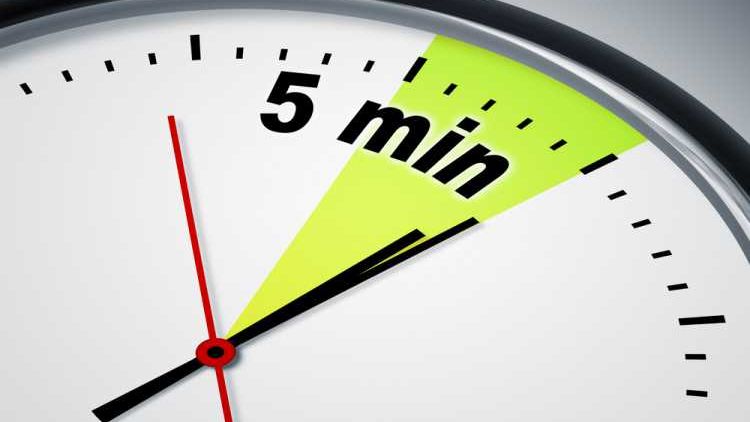 الروتين اليومي
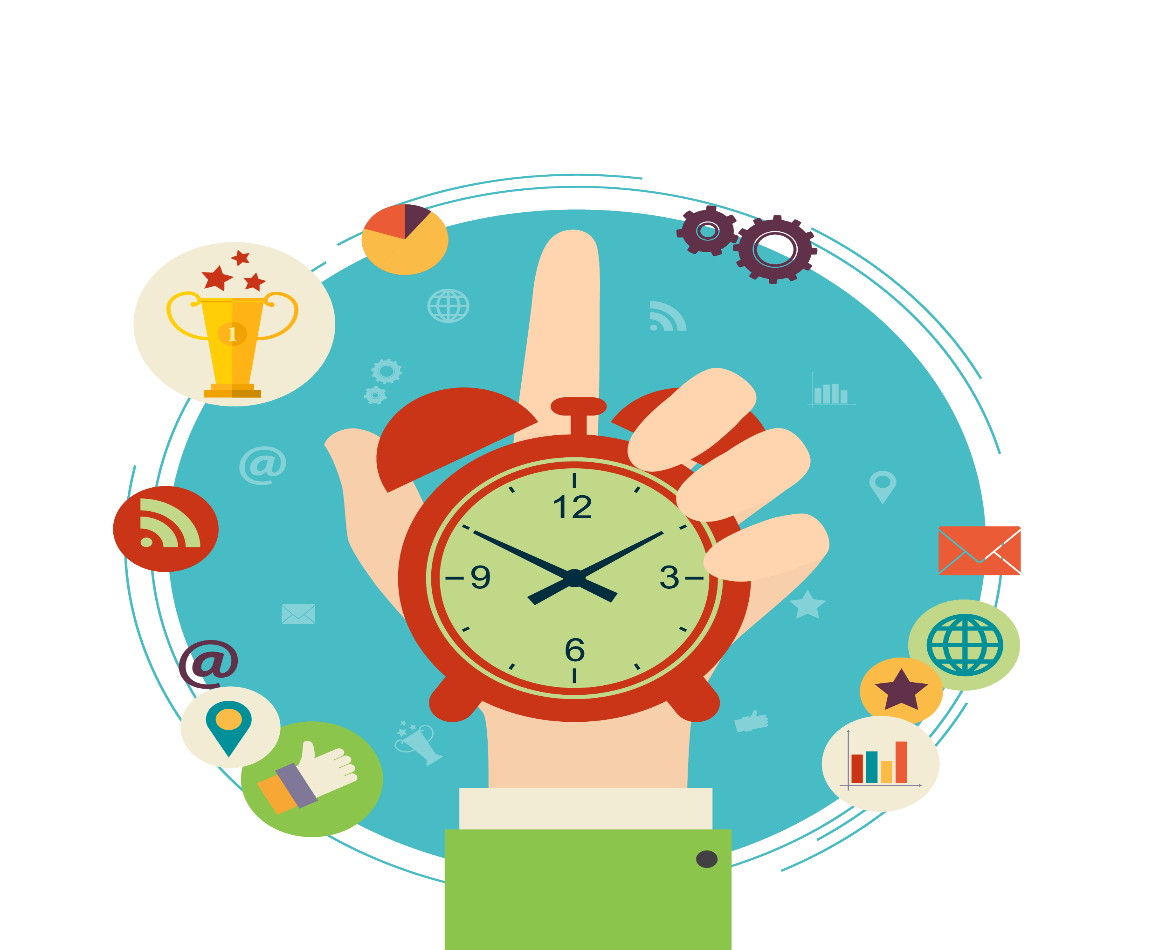 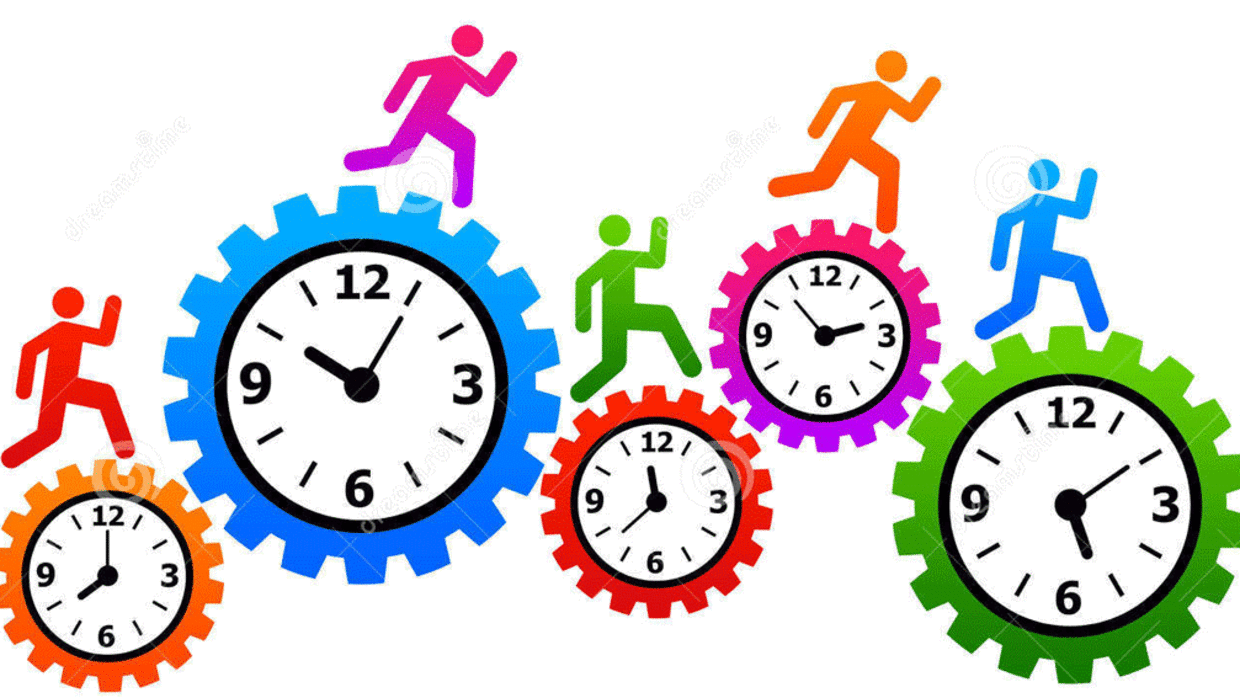 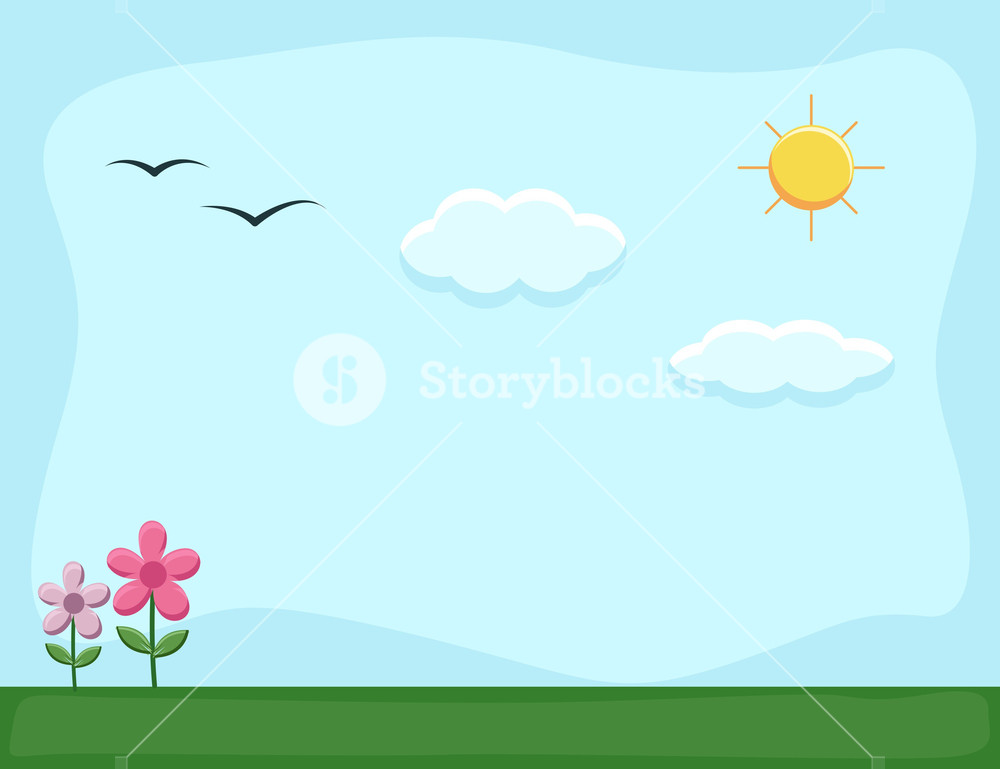 أشاهد :
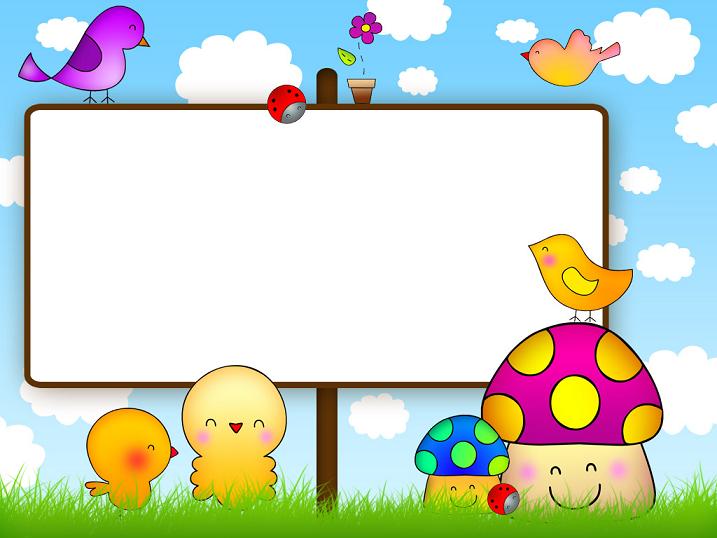 نبدأ معًا برنامج 
أُثبِّتُ مهاراتي 
صف ثاني 1+ 2
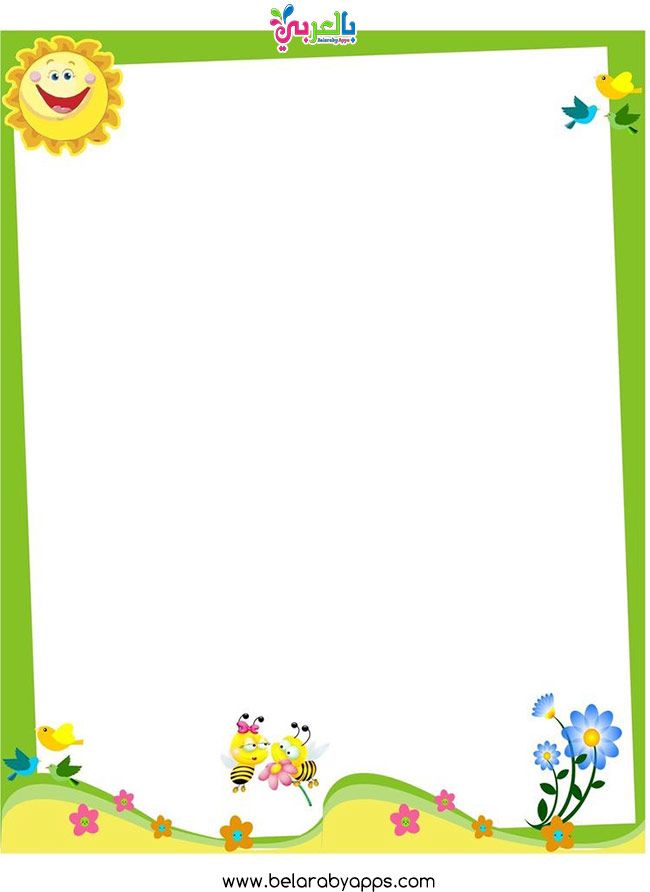 اقرأُ أسماء الحروف التاية :
د ذ ر ز
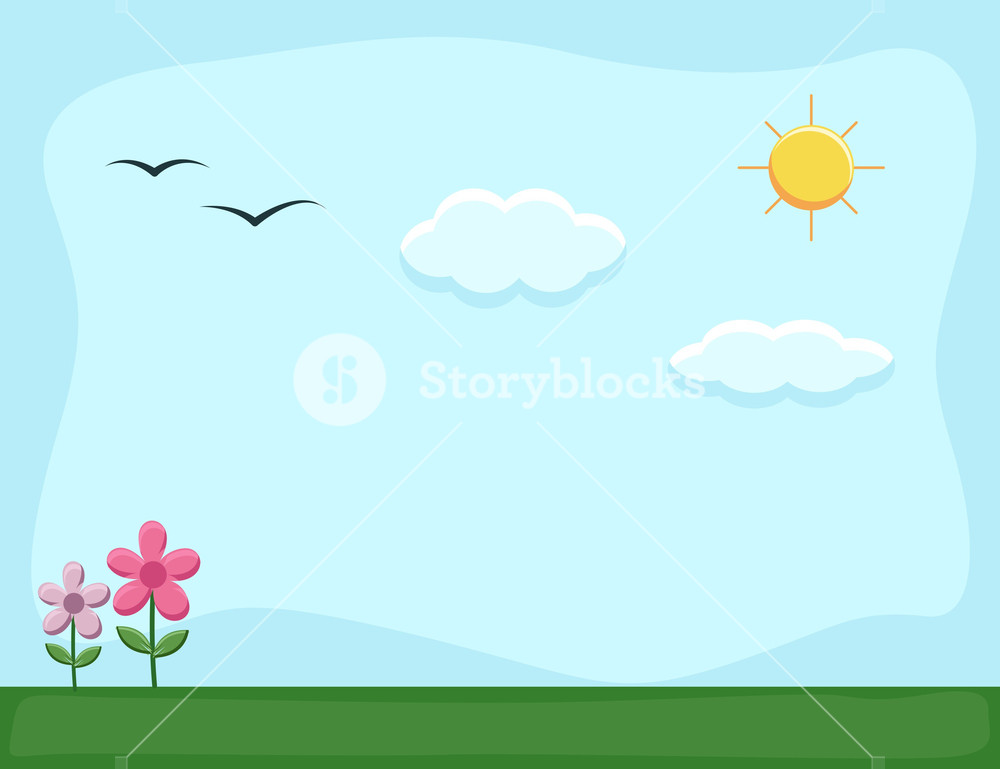 دَ
دي
دُ
د
دو
دِ
دا
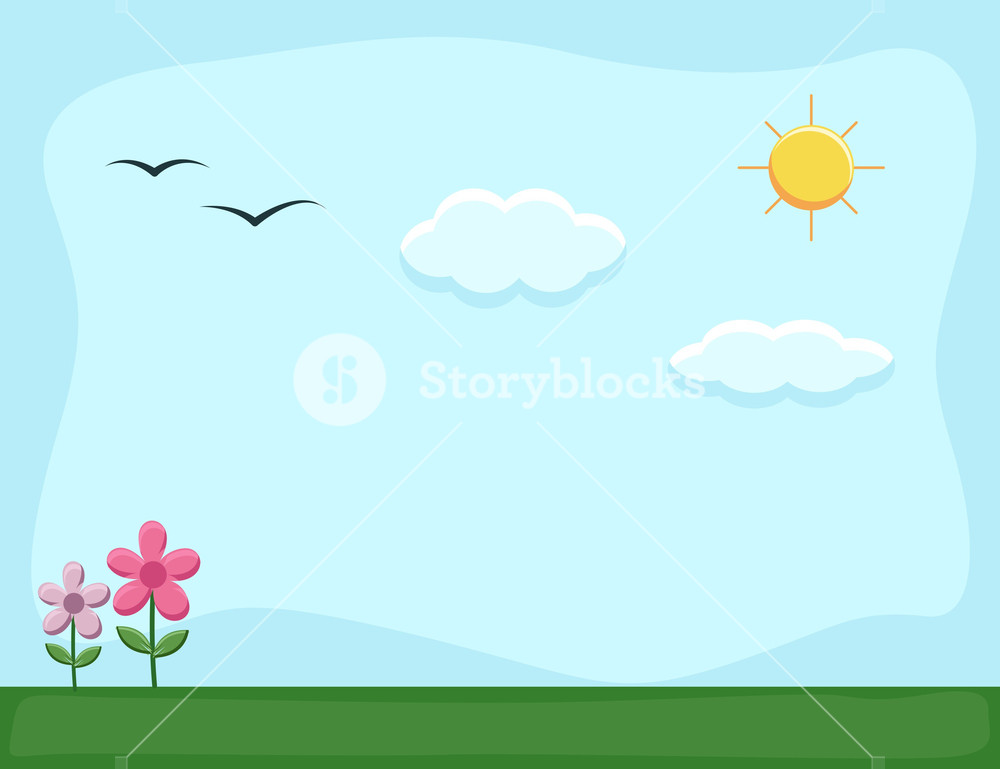 ذَ
ذي
ذُ
ذ
ذو
ذِ
ذا
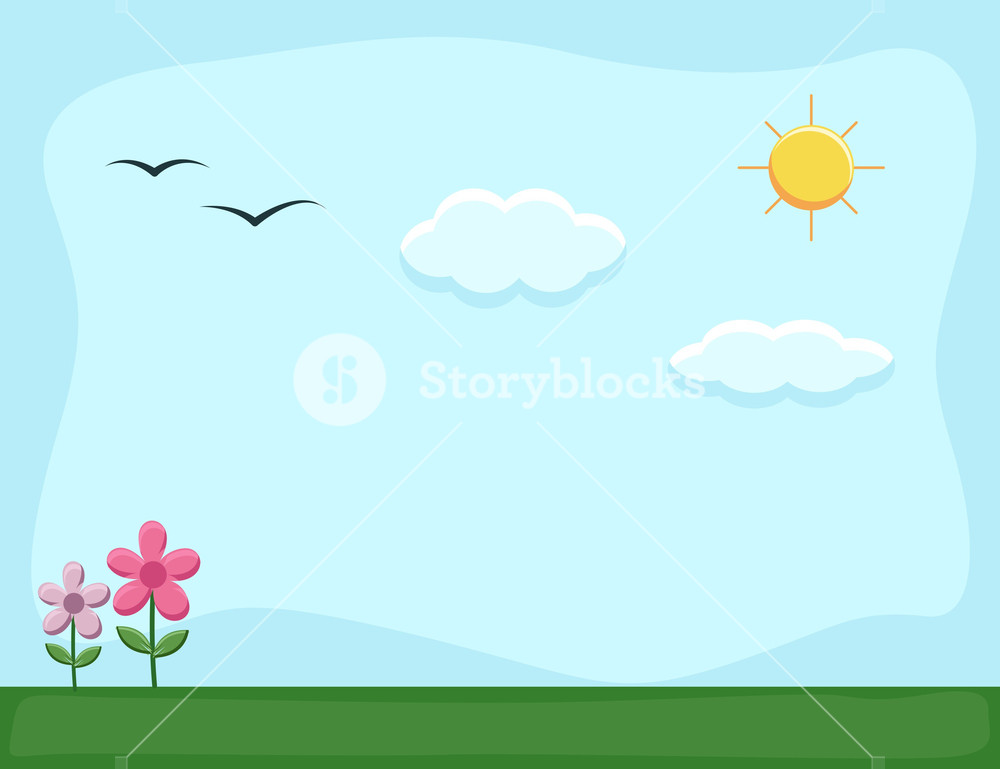 رَ
ري
رُ
ر
رو
رِ
را
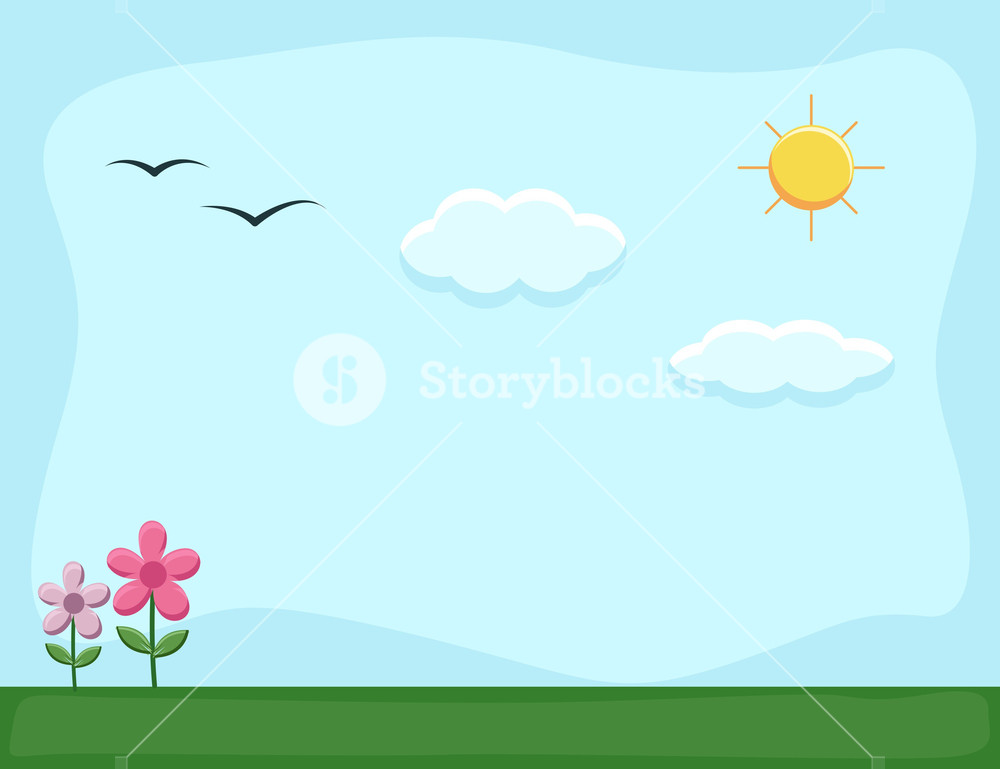 زَ
زي
زُ
ز
زو
زِ
زا
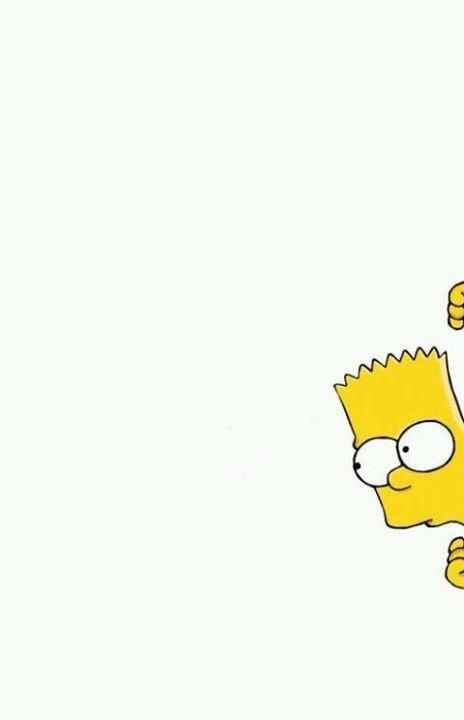 متميز
10 دقائق
*اسْتراتيجية السَّطْر القرائي ثاني 3 + 4:
متوسط
مراعاة الفروق الفردية
ضعيف
موهوب
ذات يوم زرنا حديقة الأزهار ، شاهدنا الورد الأحمر ، والأصفر ، و الأزرق . 
كانت رائحة الورد عطرة .
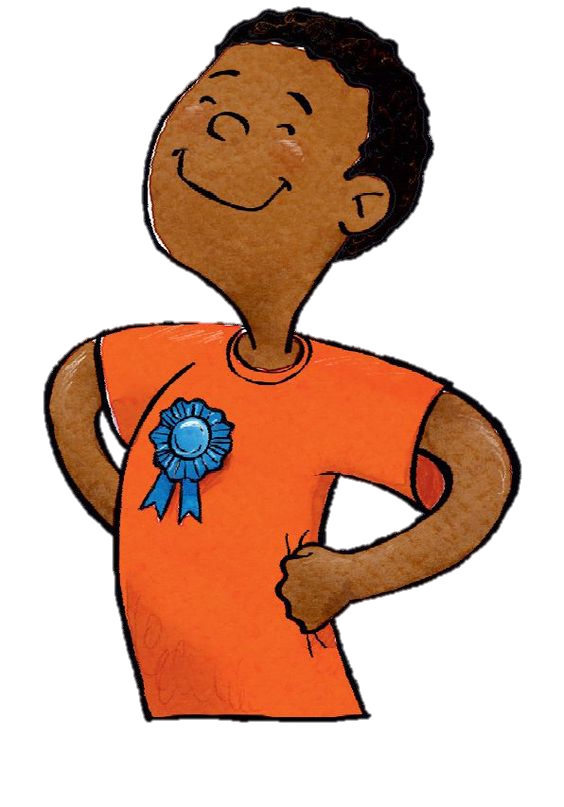 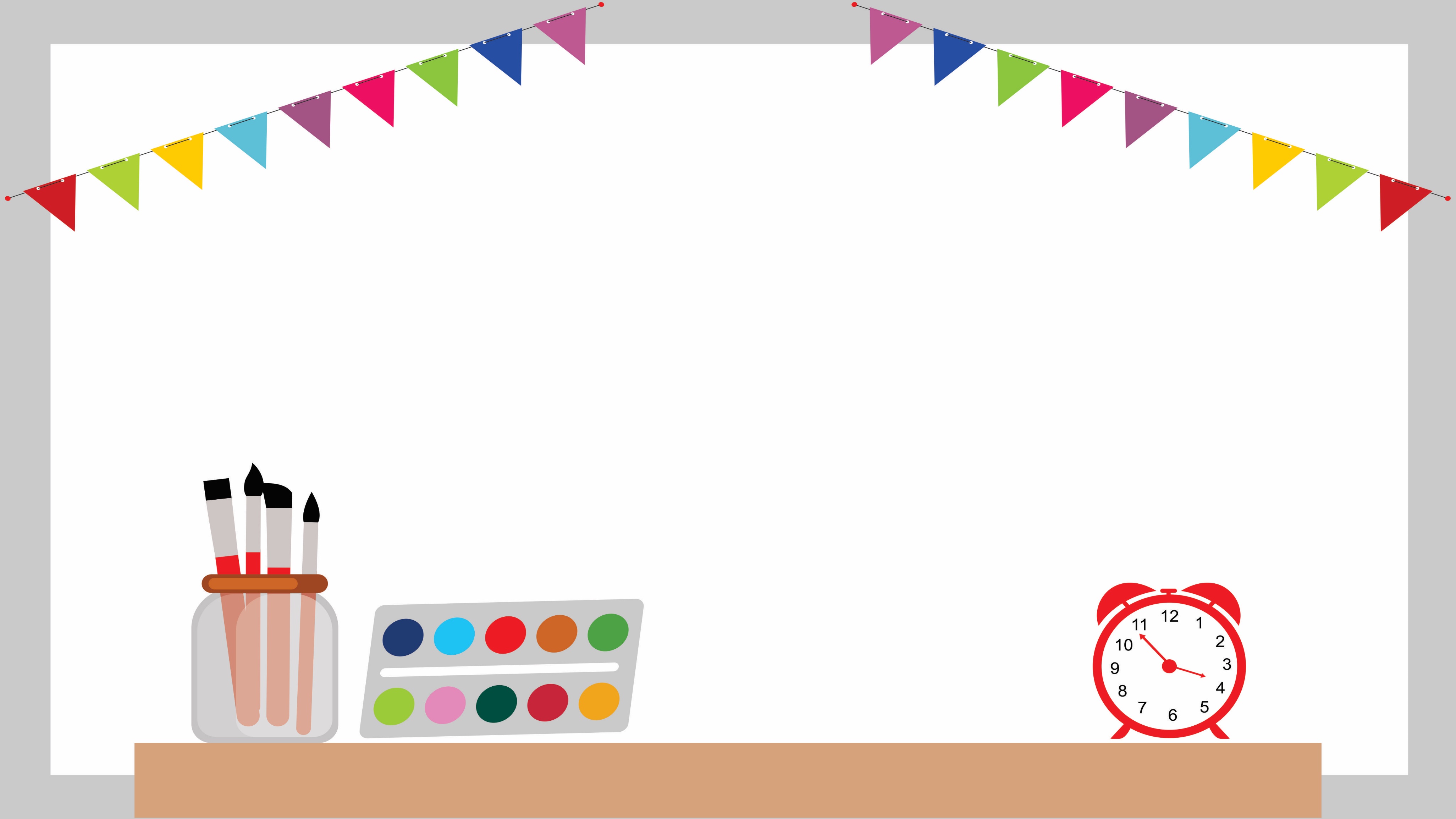 *هَيّا نُفَكِّر وَنُجيب:
التَّهْيِئة الْحافِزَة.
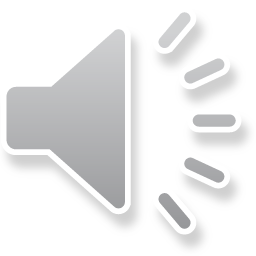 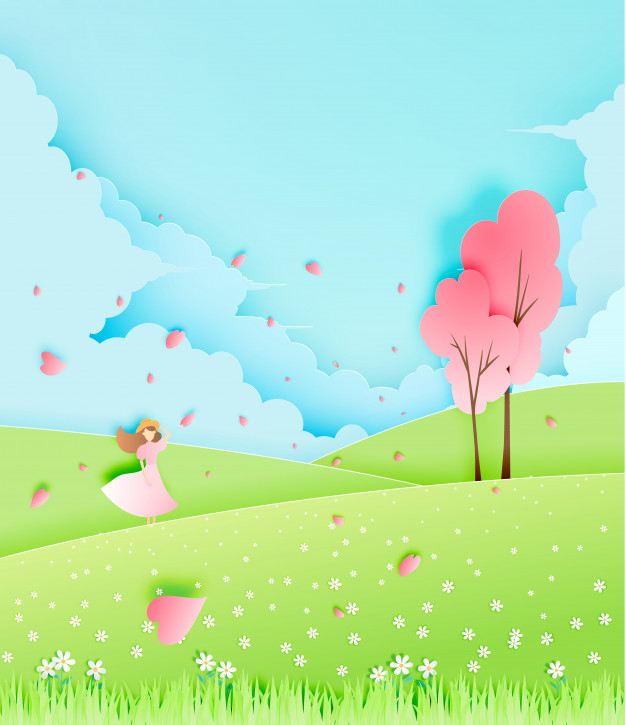 * التَّهيئة الْحافِزَة:
https://wordwall.net/play/4434/511/643
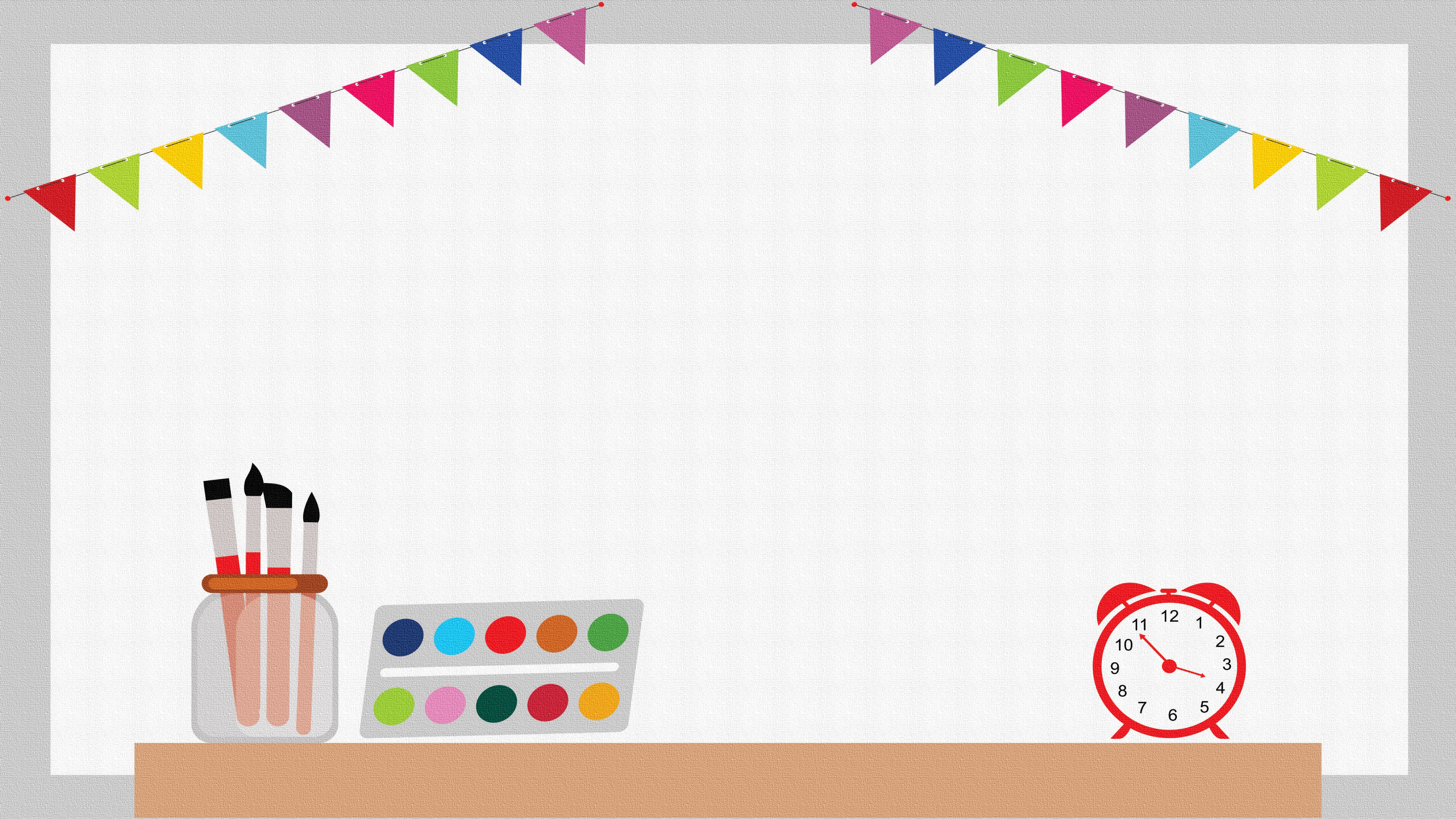 *عِنْوان الدَّرس: 
كِتابَة فَقَرة ( الطعام المفضل )
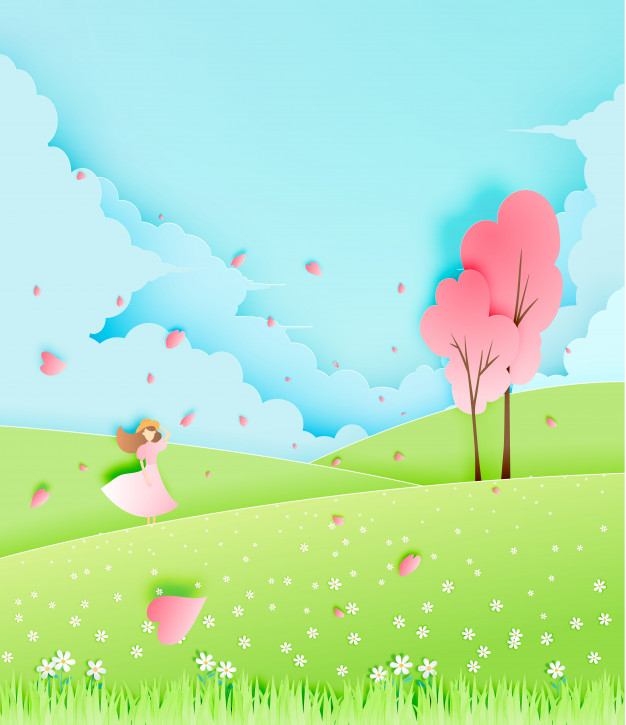 * أهداف درس اليوم:
*كِتابة نصوص مَقْروءَةً بِخَطٍّ واضِحٍ مُرَتَّبٍ.
* كتاْتبةُ فِقْرَةً فيها جُمْلَةً رَئيسَةً، وَتَفاصيلَ ، وَجْمَلَةً خاتِمَةً.
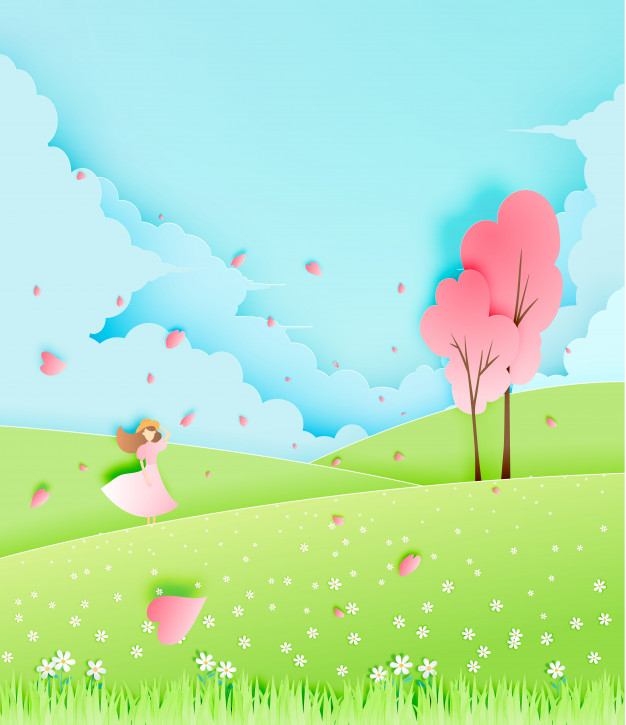 *هيا بنا يا أحبائي لنتعرف
 كيف نكتب فقرة:
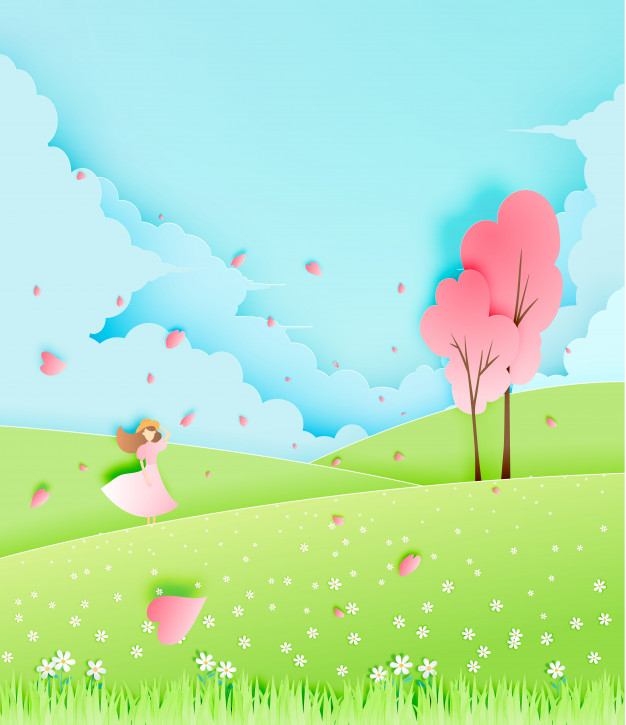 *خطوات كتابة فقرة :
أولاً : كتابة عنوان مناسب للفقرة .
ثانيًا : نقوم بترتيب الأفكار والمفردات المناسبة  .
ثالثًا: نحرص على كتابة علامات الترقيم وهي :
 الفاصلة بين الجمل ( ، ) والنقطة في نهاية الجمل ( . ).
رابعًا: نعيد كتابة الفقرة مرة أخرى بخطٍ جميل ومرتب .
خامسًا: نقيم كتابتنا للفقرة من خلال معايير الكتابة الموجودة 
في أسفل صفحة رقم  26 .
هيا بنا يا أحبائي لنشاهد هذا الفيديو
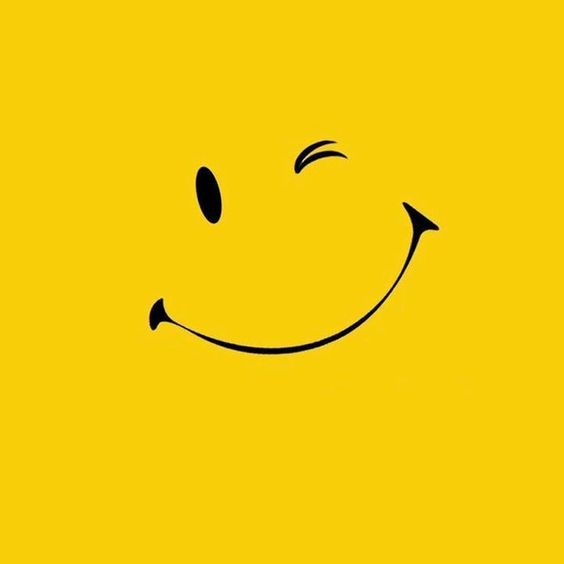 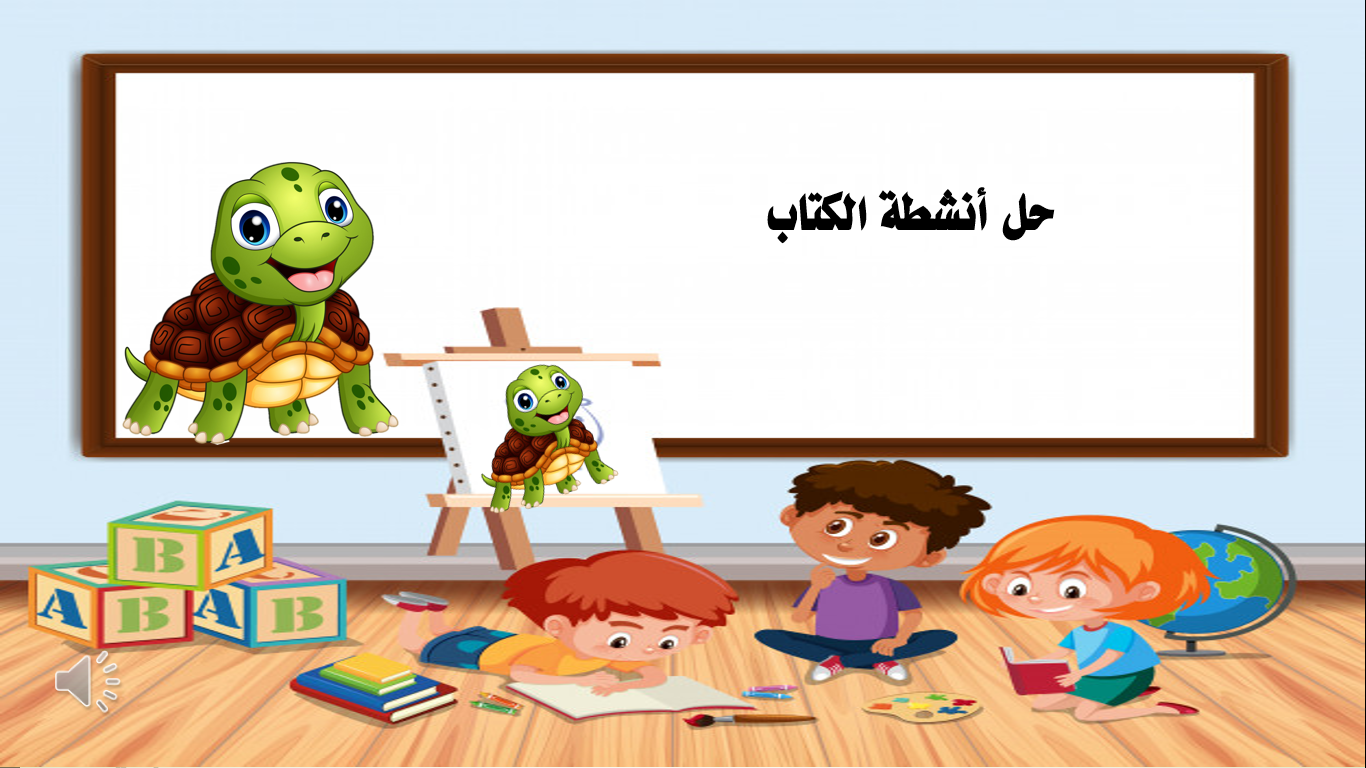 كتاب النشاط صفحة 25
* استراتيجية الشطيرة
كتاب النشاط ص 25
العنوان : طعامي المفضل
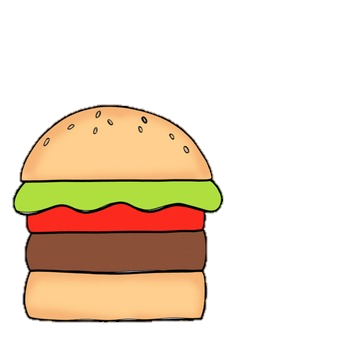 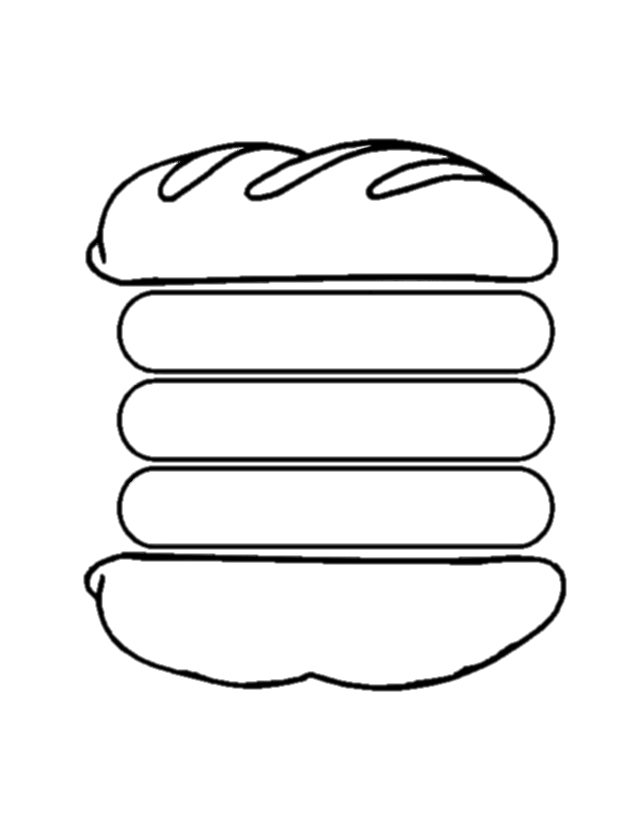 ،
الفكرة الرئيسية :أنا أحب  شَطيرةَ الْجُبْنِ
،
التفاصيل : شَكْلُها رائِع ورائِحَتُها جَميلة
،
التفاصيل : إِنَّها لّذيذَةٌ جِدًا
.
التفاصيل : أّشْعُرُ بالشَّبَعِ عِنْدَ تَناوُلِها
.
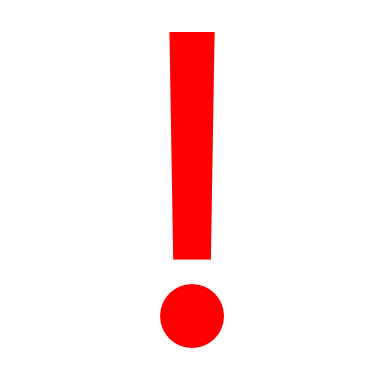 الجملة الختامية :أممم ما أَلَذُّ شّطيرةَ الْجُبْنِ
كتاب النشاط ص 26
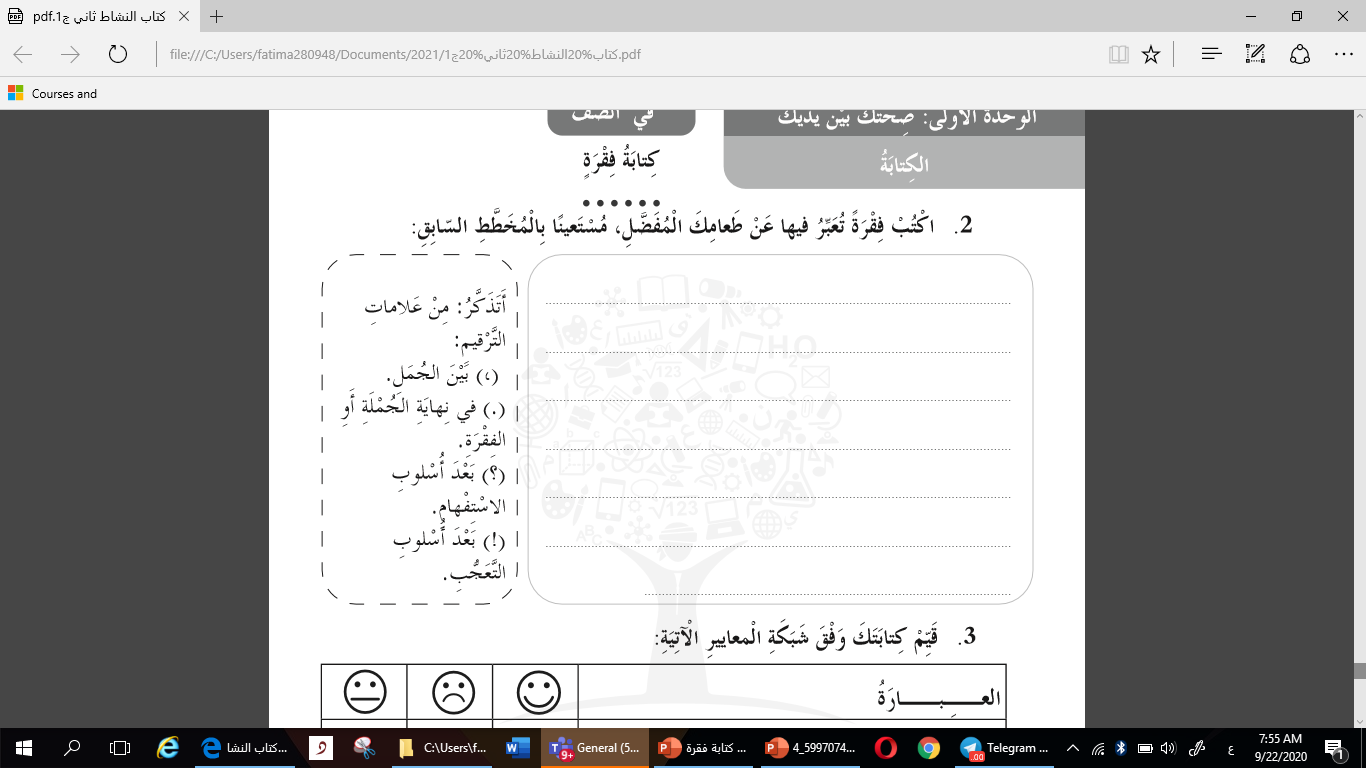 طعامي الْمفضل
.
،
أنا ُأحِب شَطيرةَ الْجُبْنِ
شَكْلُها رائِع ورائِحَتُها جَميلة
.
،
أّشْعُرُ بالشَّبَعِ عِنْدَ تَناوُلِها
إِنَّها لّذيذَةٌ جِدًا
.
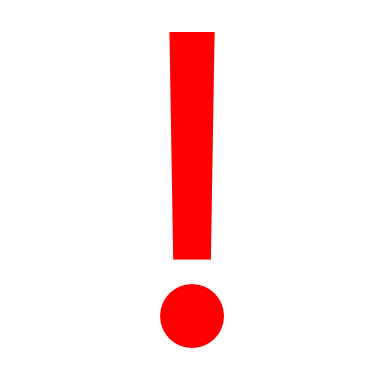 أممم ما أَلَذُّ شّطيرةَ الْجُبْنِ
كتاب النشاط ص 26
بعد الكتابة أقوم بتقييم كتابتي
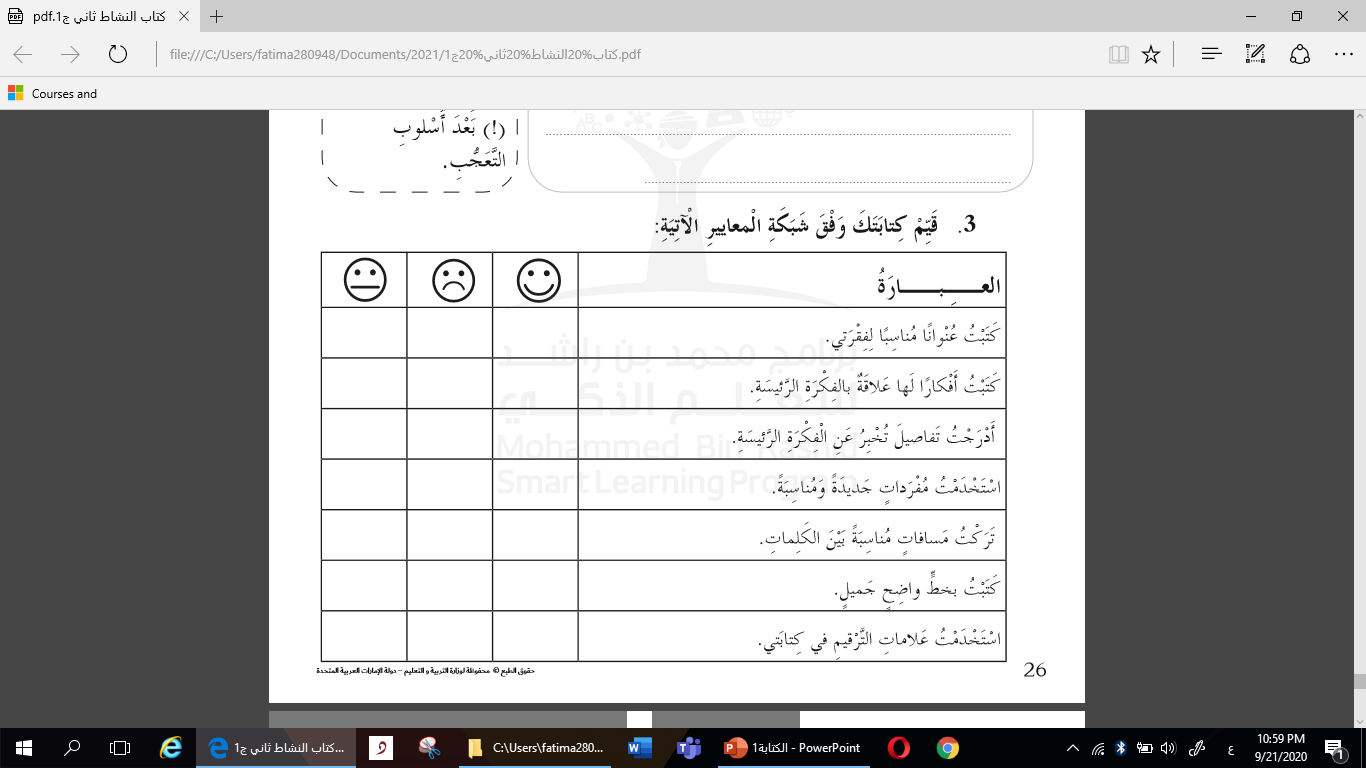 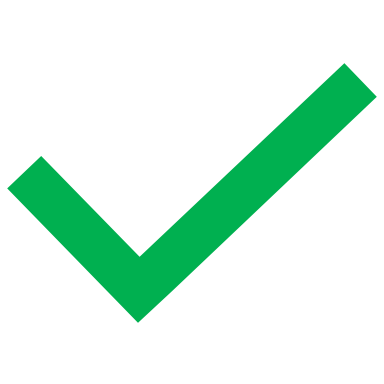 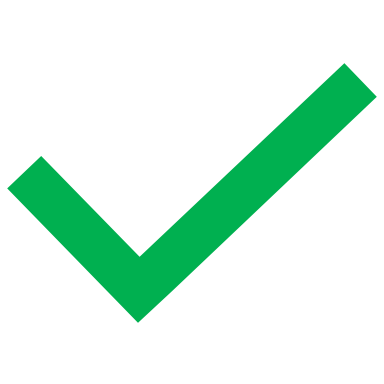 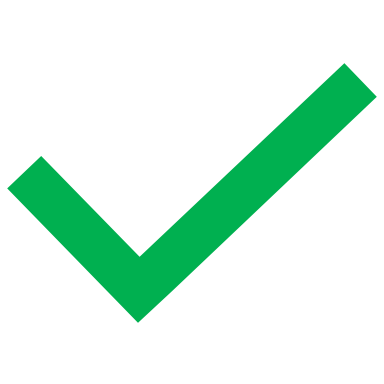 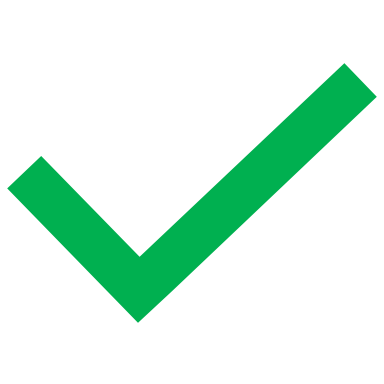 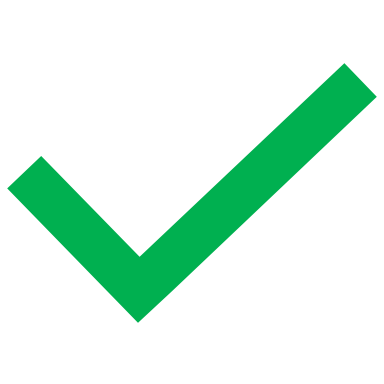 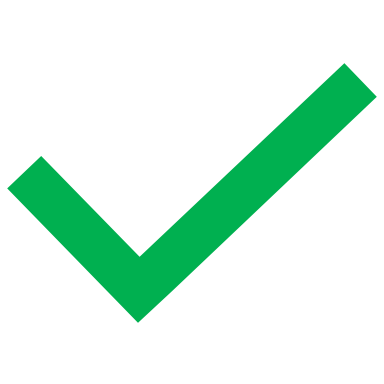 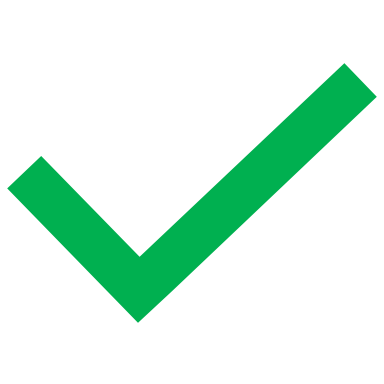 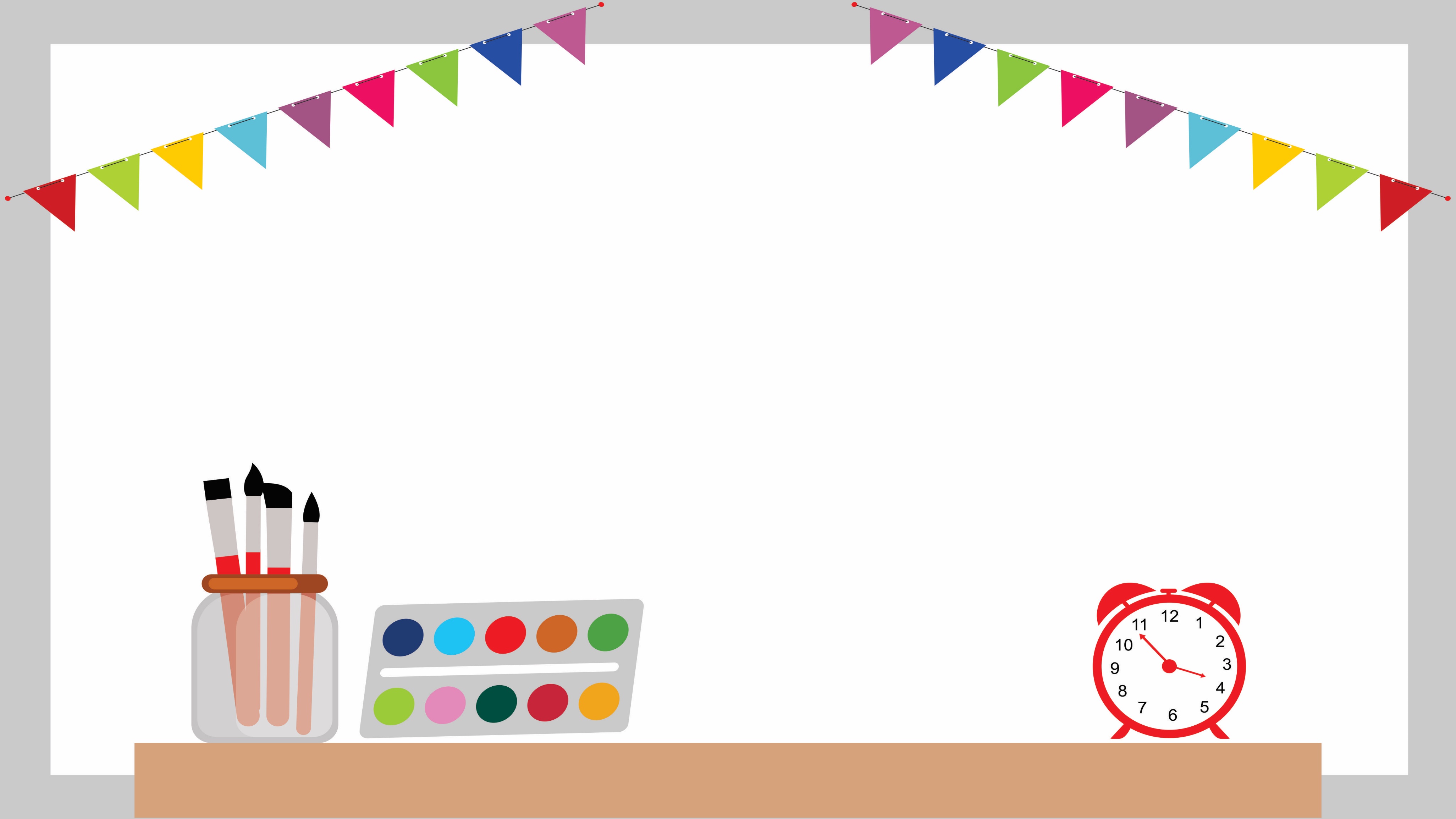 *الْواجِب يا أَبْطال:
كتابة فقرة عن الحيوان المفضل.
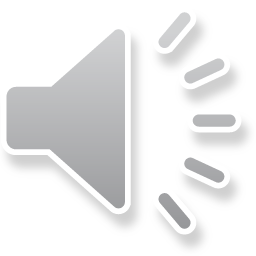 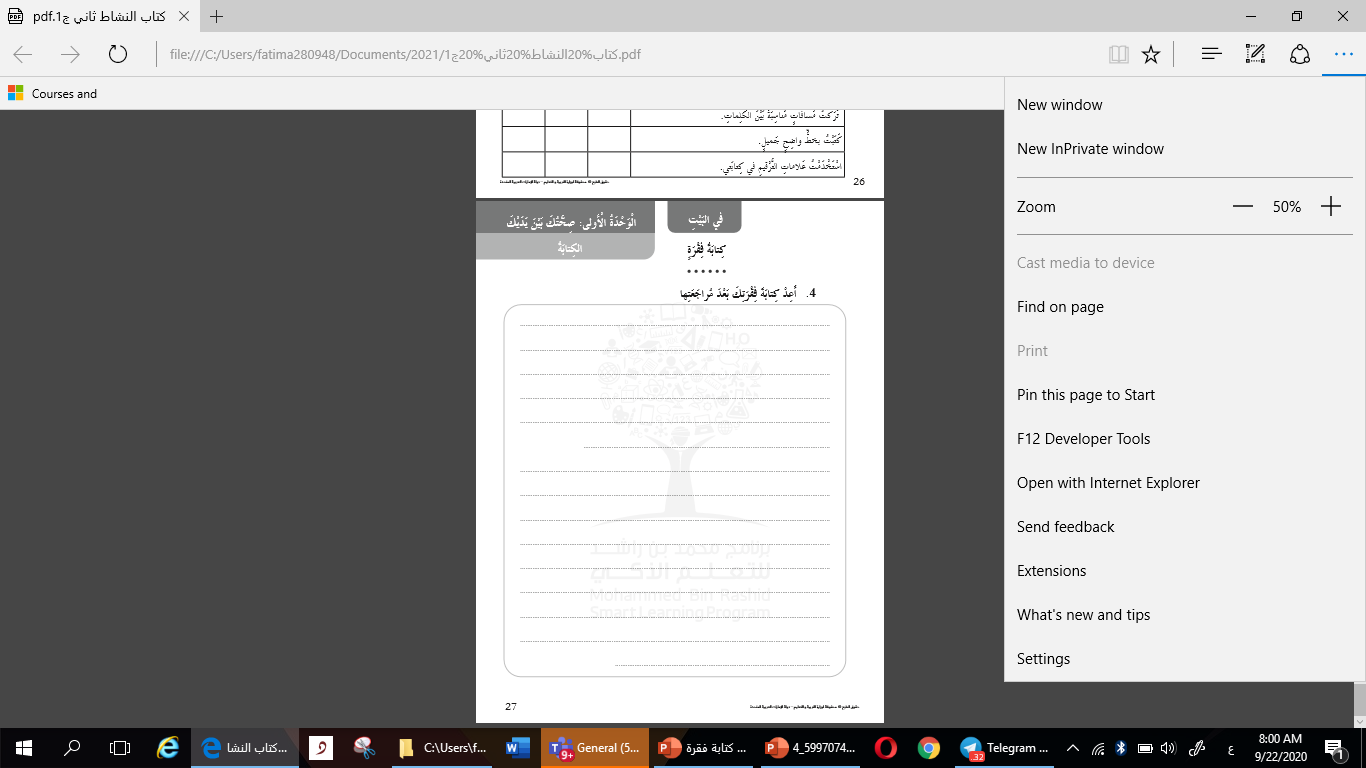 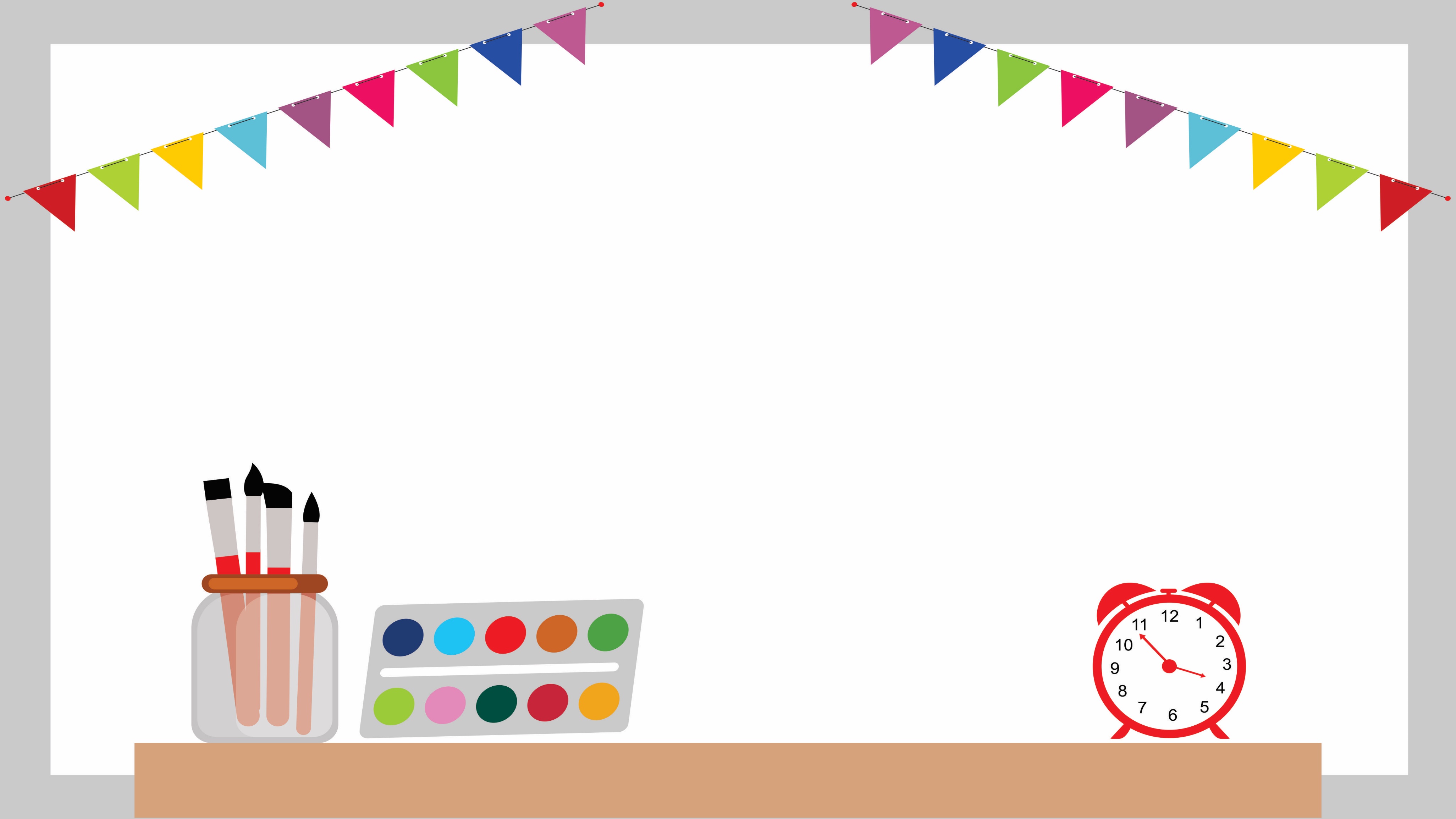 *نَحْنُ أَبْطال الْكِتابة:
اسْتراتيجية مربع فراير.
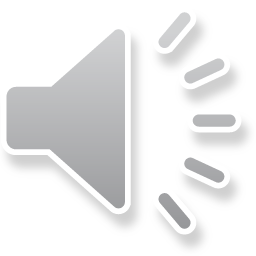 *اسْتراتيجية فَراير:
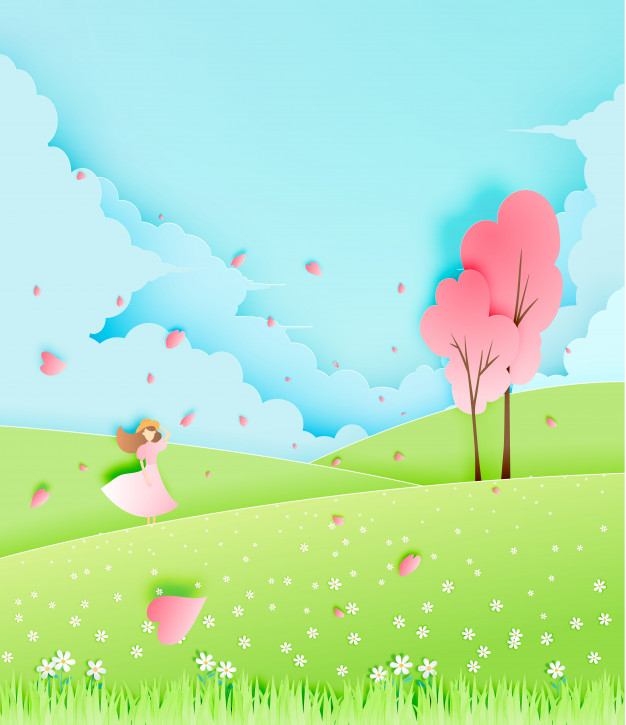 2*لماذا تُحبهُ؟ 
*أُحِبُّه لِأَنَّه لّذيذٌ جِدًا وَمُفيد.
1*ما هو طعامك المفضل ؟
*طعامي الْمفضل هو السَّلَطة.
5*هَلْ هُوَ مِنْ الطَّعام صِحِّي؟
*هو من الطعام الصحي.
4*ماذا تَنْصَحْ أَصْدِقائَكَ؟
*أَنْصَح أَصْدِقائي بِأَنْ يَتَناولوا 
السَّلطة دائِمًا.
3*متى تُحِبُ تَناوُلَهُ؟
* أُحِبُ تَناوُلَهُ كُلَّ يَوْمٍ.
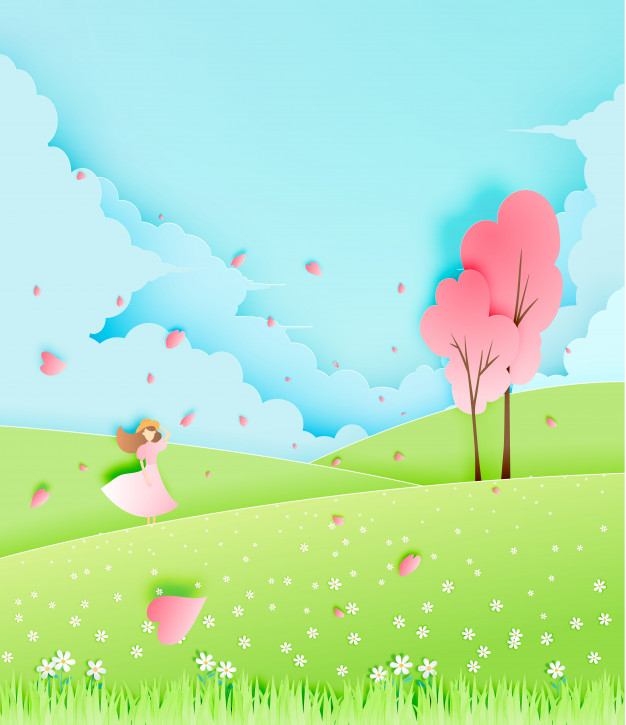 طعامي الْمفضل
.
،
طعامي الْمفضل هو السَّلَطة
أُحِبُّه لِأَنَّه لّذيذٌ جِدًا وَمُفيد
.
،
أُحِبُ تَناوُلَهُ كُلَّ يَوْمٍ
أَنْصَح أَصْدِقائي بِأَنْ يَتَناولوا السَّلطة دائِمًا
.
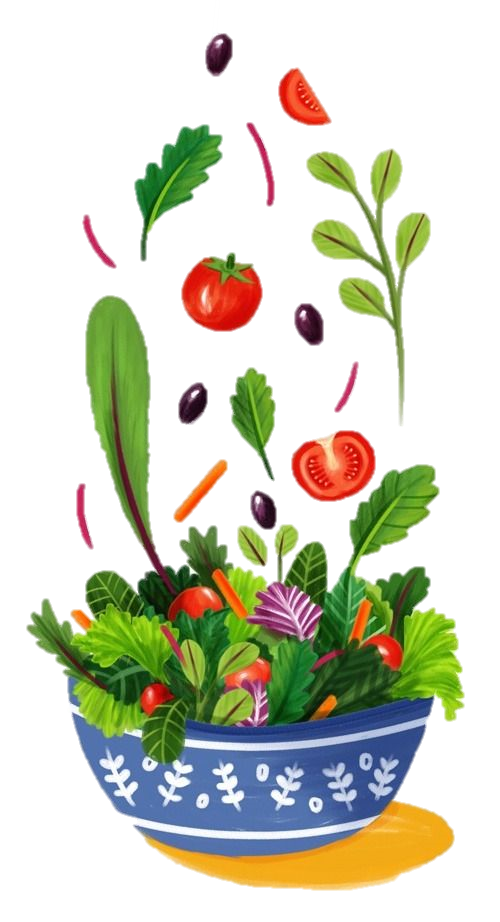 فهْو من الطعام الصحي
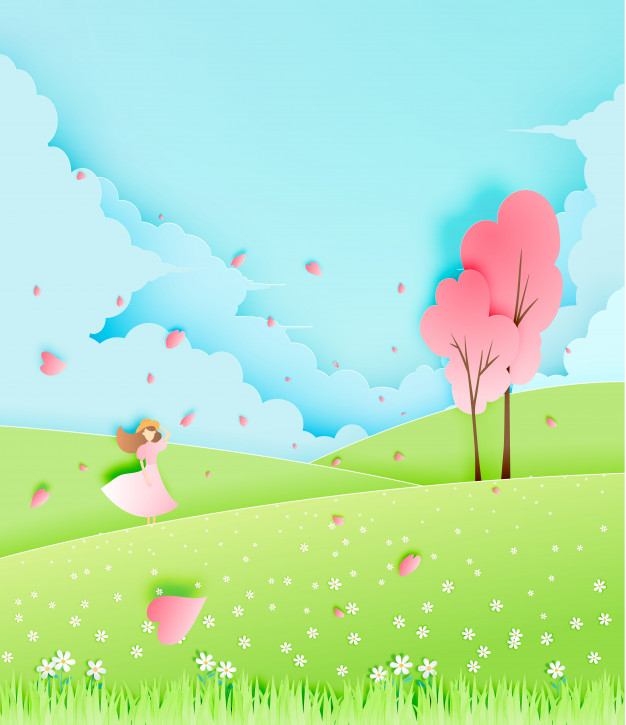 طعامي الْمفضل
.
،
أنا أحب ...........
أُحِبُّه لِأَنَّه لّذيذٌ جِدًا وَمُفيد
.
،
أُحِبُ تَناوُلَهُ .....
أَنْصَح أَصْدِقائي بِأَنْ يَتَناولوا ..... ....
.
فهْو من الطعام .....
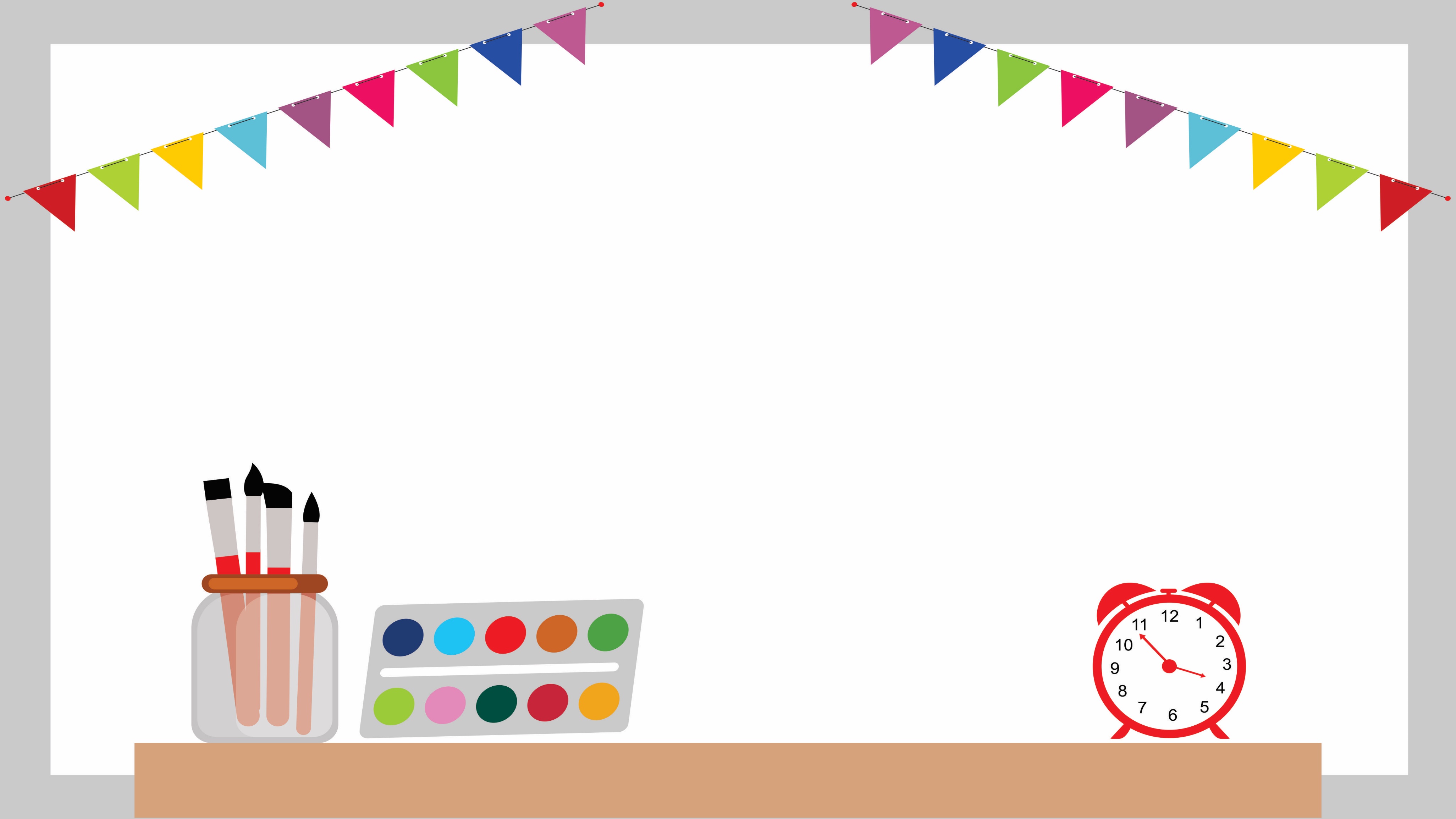 نشــــاط
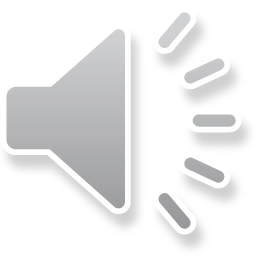 * التَّغْذِية الرَّاجِعة:
البطــاقة التفاعلية
2
ما هي أول خطوة لكتابة فقرة ؟
ماهي خطوات كتابة فقرة ؟
3
1
ما هي علامات الترقيم
أنت طالبٌ متميزٌ وحصلت على ثلاث نجمات 
ماذا تعلمت من الدرس ؟
ما هو طعامك المفضل ؟
6
5
4
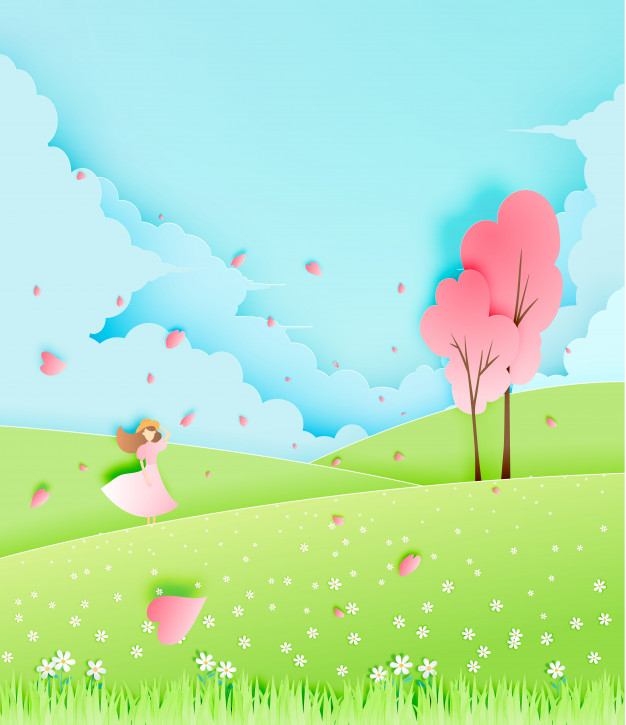 *بطاقة الخروج:
* هل حَققنا أهداف درس اليوم:
*كِتابة نصوص مَقْروءَةً بِخَطٍّ واضِحٍ مُرَتَّبٍ.
* كْتُبُ فِقْرَةً فيها جُمْلَةً رَئيسَةً، وَتَفاصيلَ ، وَجْمَلَةً خاتِمَةً.